Lesson Six
Drawing
Skills
Adding an extension to Scratch
Programming a sprite draw
Making geometric shapes and patterns
Create a new project
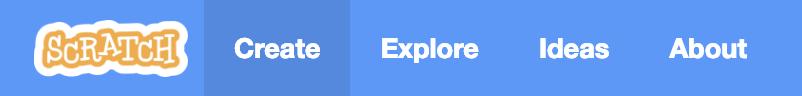 Title it Lesson Six
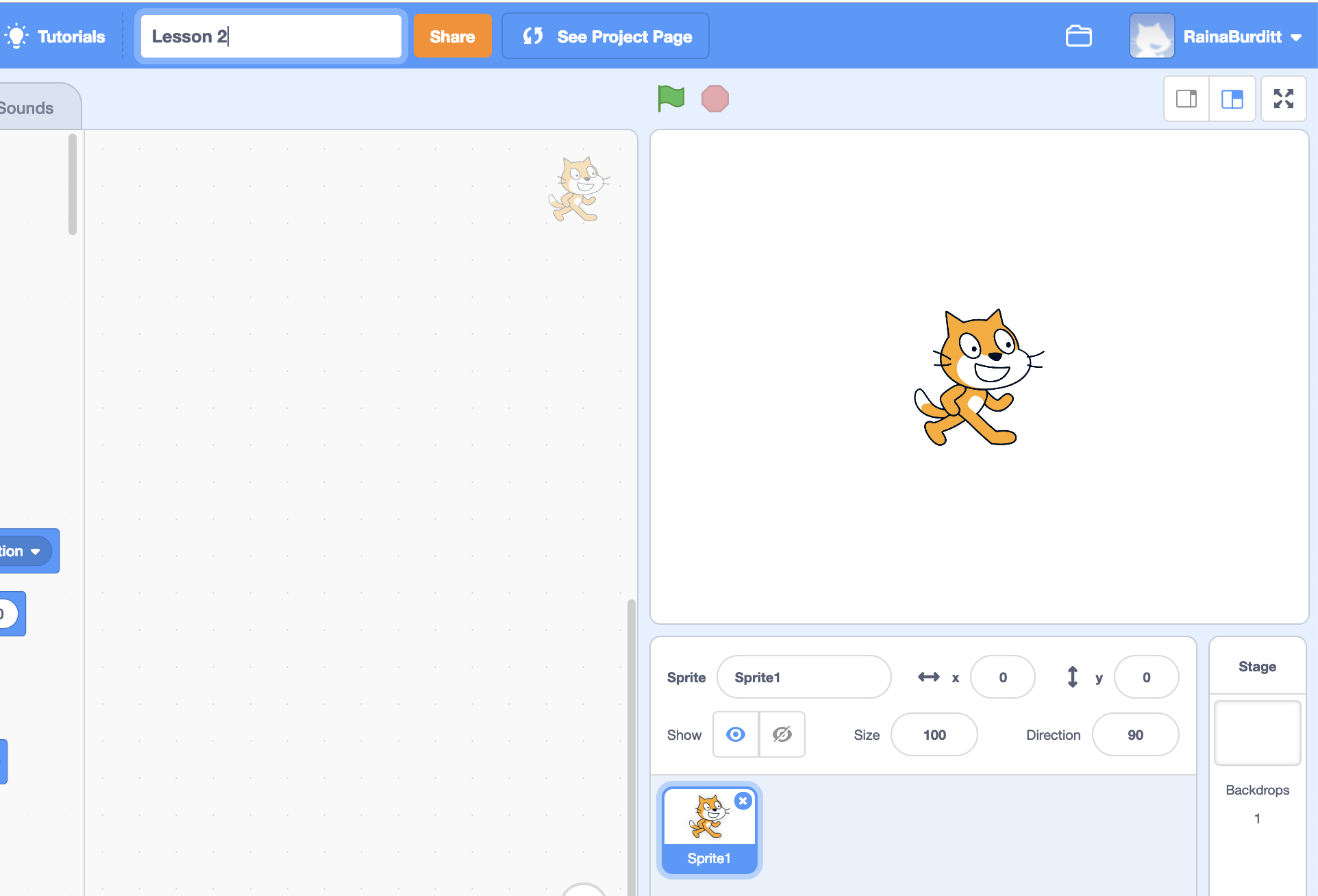 Delete the cat!
Add the Pen extension
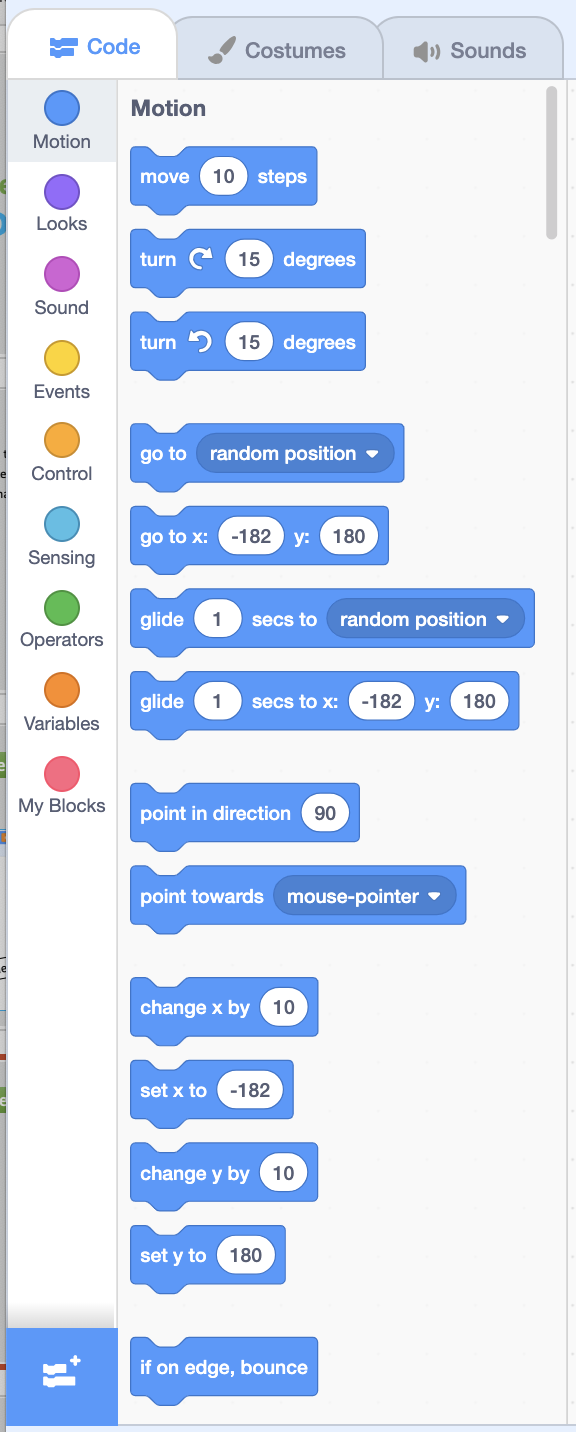 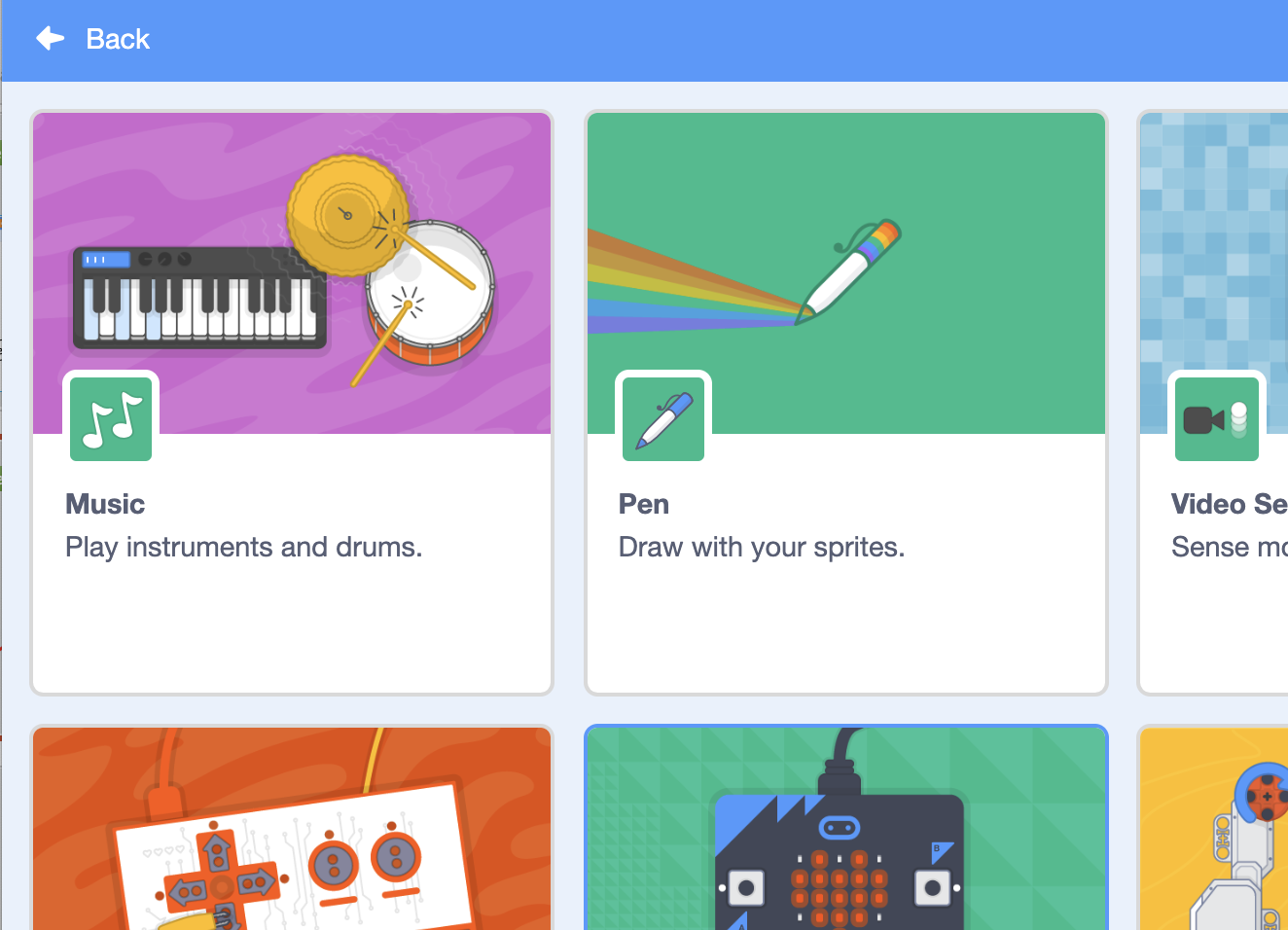 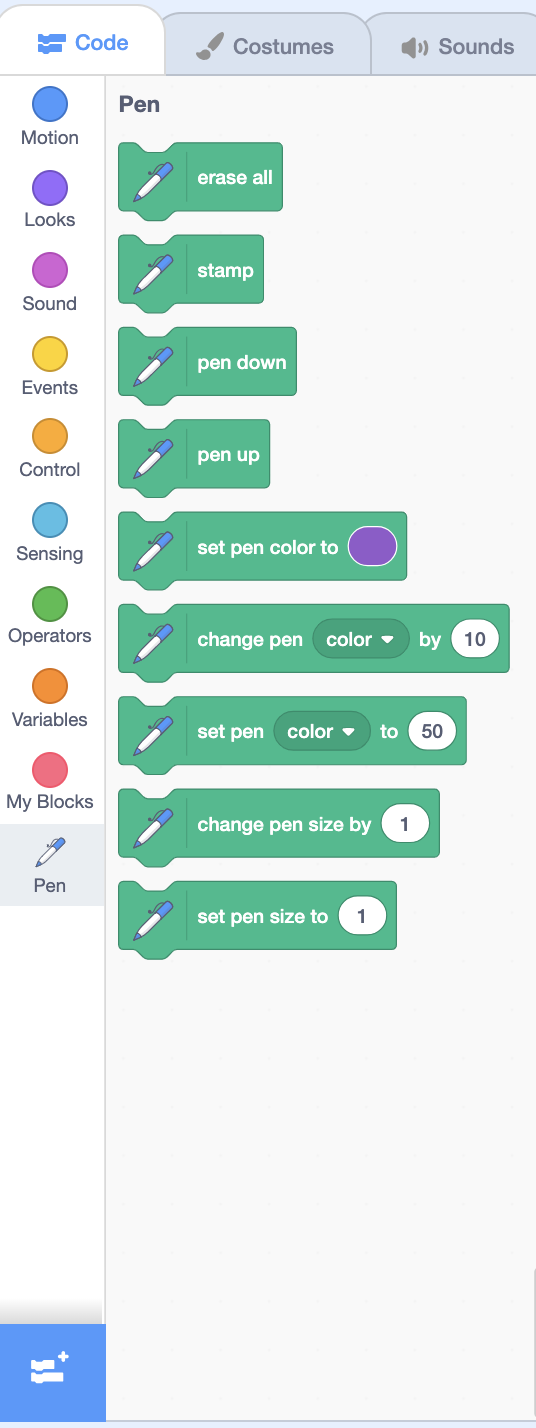 Now you have new pen code blocks
Bring in the pencil sprite
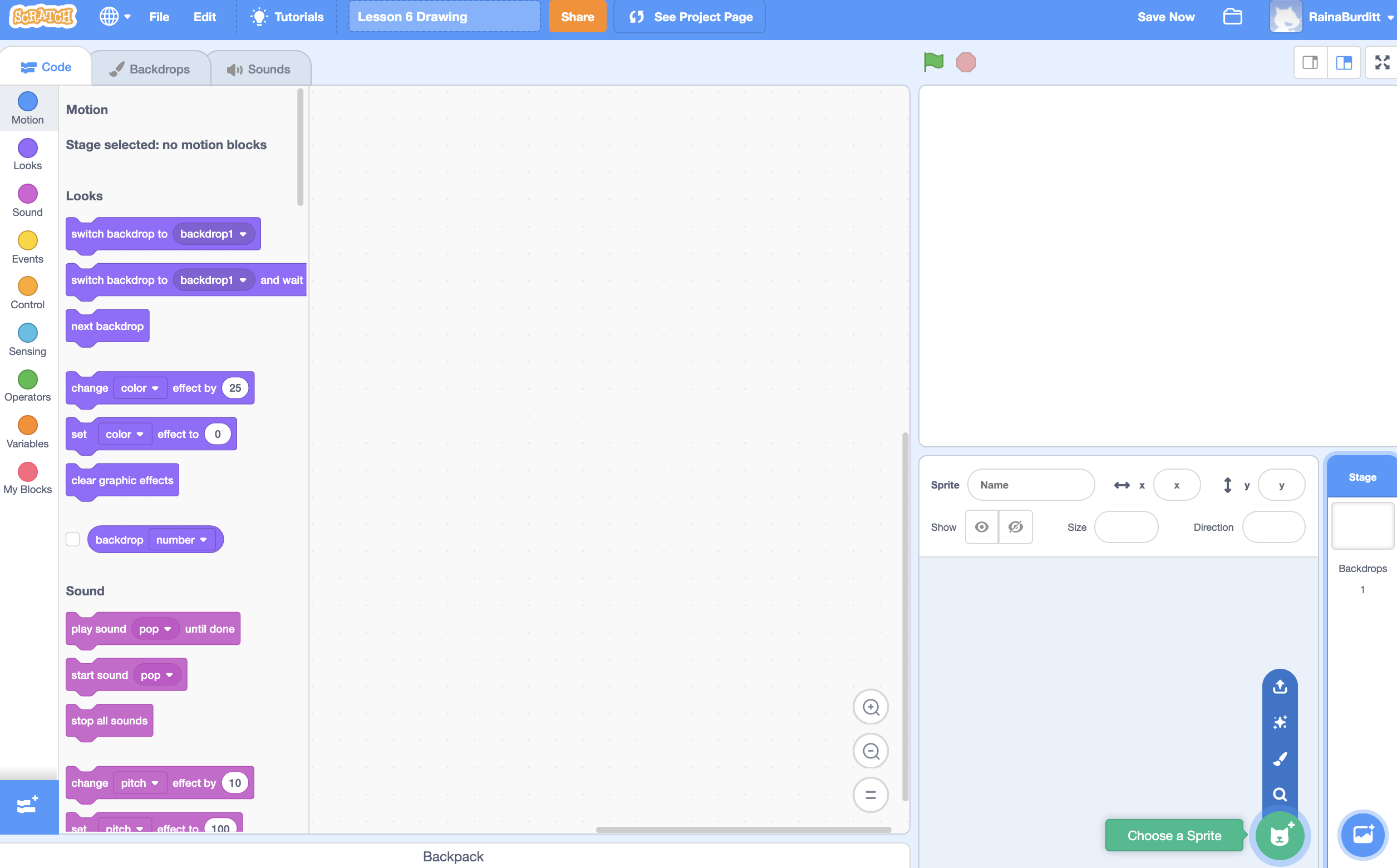 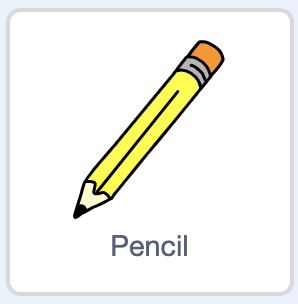 Make the pencil follow your mouse
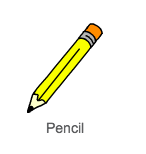 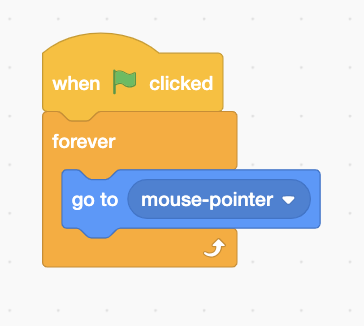 FYI: The code block has “random position” as its default. Click the arrow to choose the mouse.
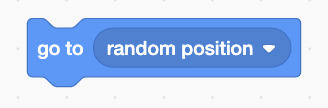 How might this code be useful for a gaming program?
Make the pencil draw
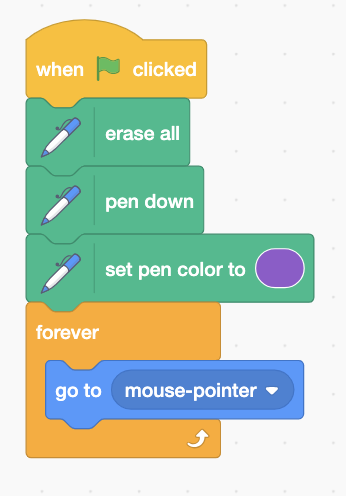 Make the pencil draw
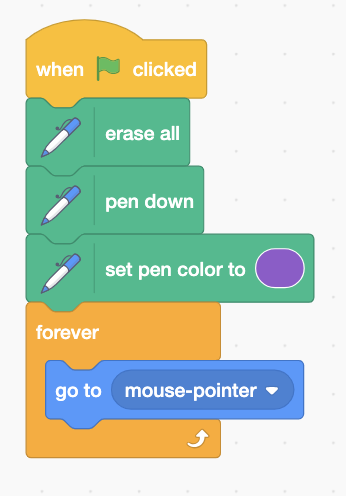 Why do we need this?
Why might this be useful?
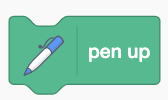 Let’s tweak where the pen marks are coming from
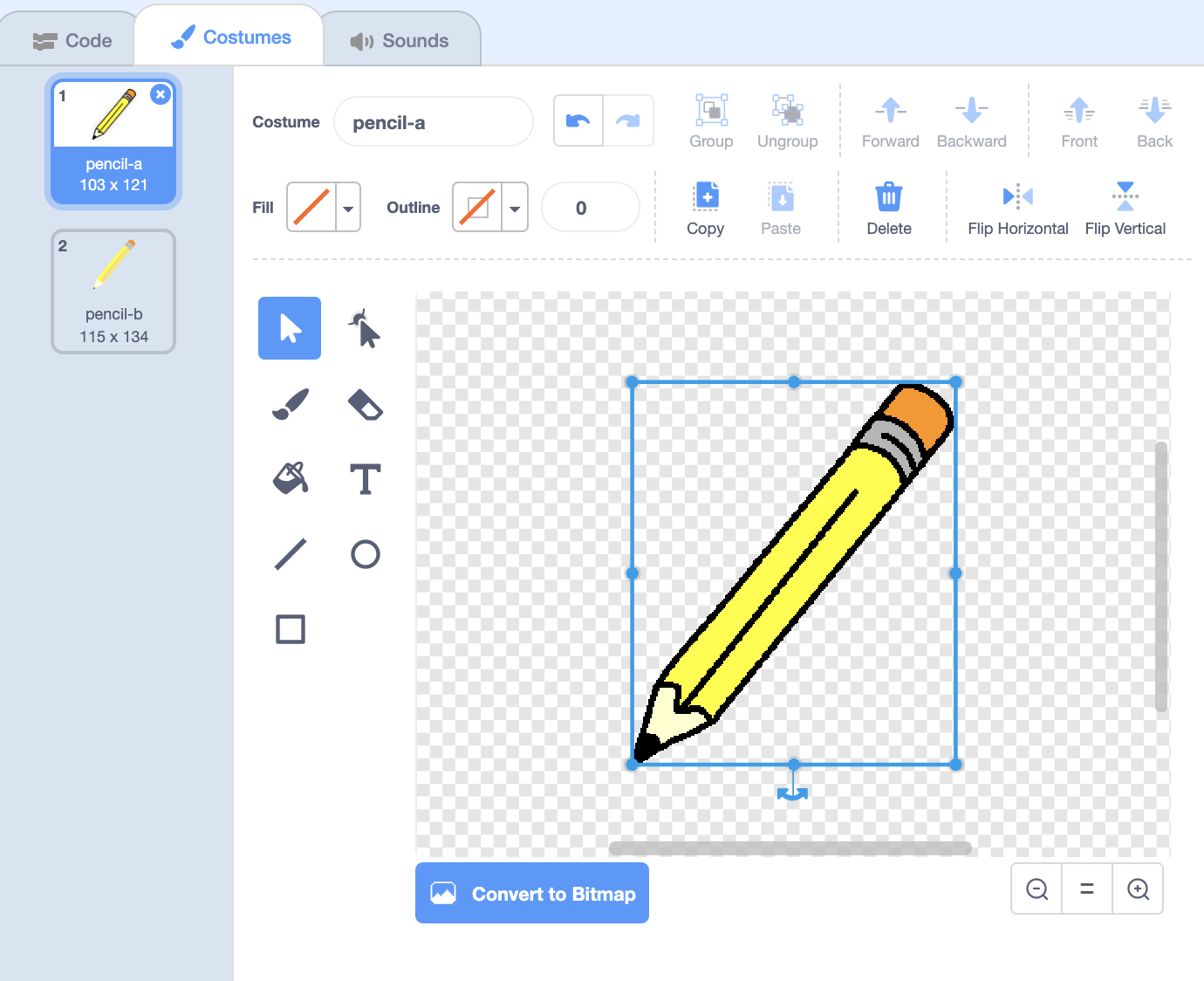 Go to your pencil’s costume and select it
Move your pencil’s center to the tip
This icon is your center
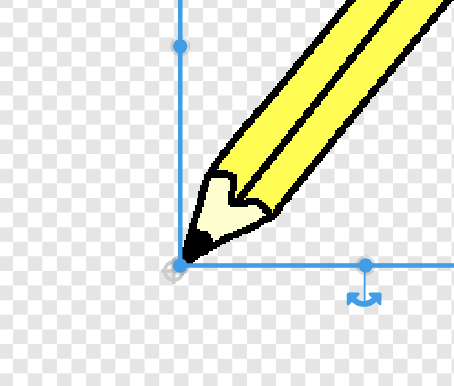 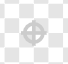 Now your pencil should draw like this
Let’s draw a specific shape
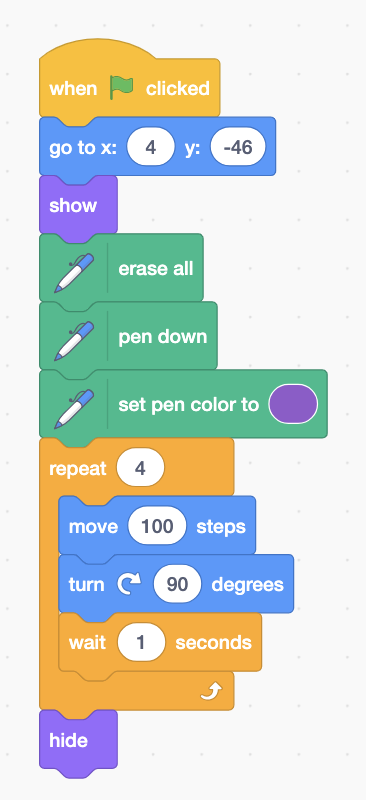 Delete this part of your code
Add
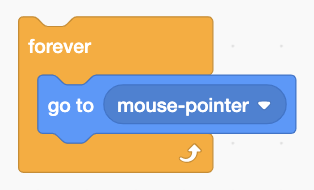 Add
What happens if you take out the wait?
Add
How can you change this to draw a triangle instead?
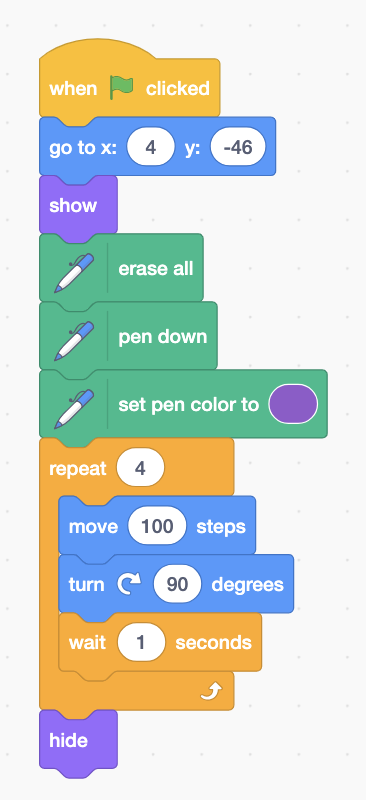 A triangle has 3 sides
The exterior angles are 120°
In order to create the 60 degrees of an equilateral triangle, the pencil itself needs to turn 120°
Tip
How to find the external angle
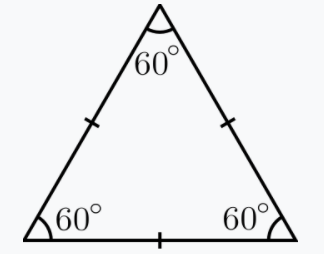 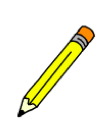 120°
Line = 180°
Take 360 ÷ number of sides
(360 ÷ 3 = 120)
What other shapes can you make?
Remember: 360 ÷ number of sides
Now we will program a pattern
We are asking it to draw lots of squares, but to rotate a few degrees before each new square
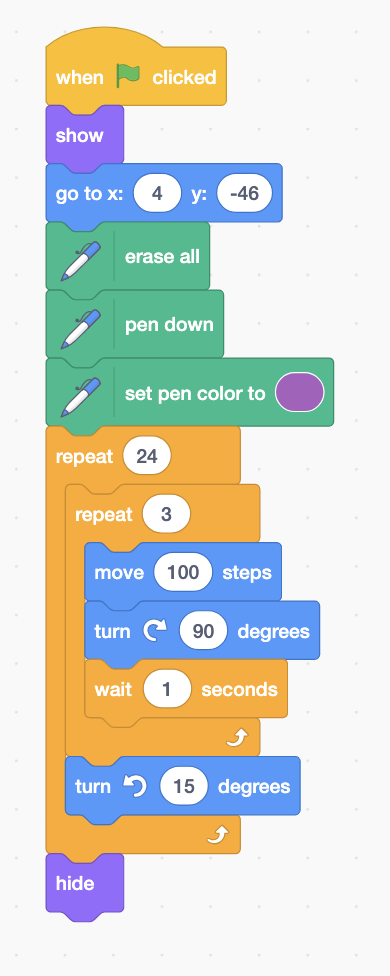 You can adjust your wait so that it draws faster
The outer loop causes it to rotate before repeating the process
The inner loop draws 1 square
The degree the pencil must turn before beginning the new square
This is called a “nested loop”
We are asking it to draw lots of squares, but to rotate a few degrees before each new square
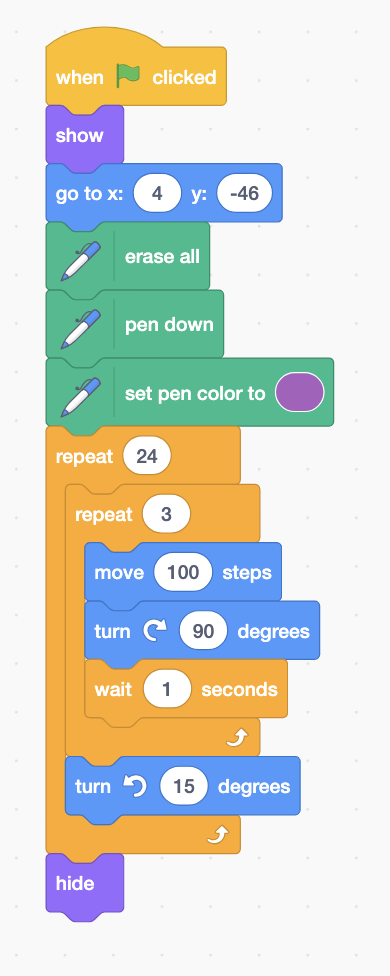 To figure out how many repeats your outer loop needs to have to complete the pattern, divide 360 by the angle of your turn between loops.
360 / 15 = 24
Tip
Your Turn!
Make a new patterned design that incorporates at least one of these challenges:
The lines change color as they draw
The thickness of the lines changes as it draws
More than one type of shape is repeated
The user can change the color of the pen and/or size of the pen while it is drawing
Submit to Lesson 6 in the class studio.
12-Lesson Discounted Bundle
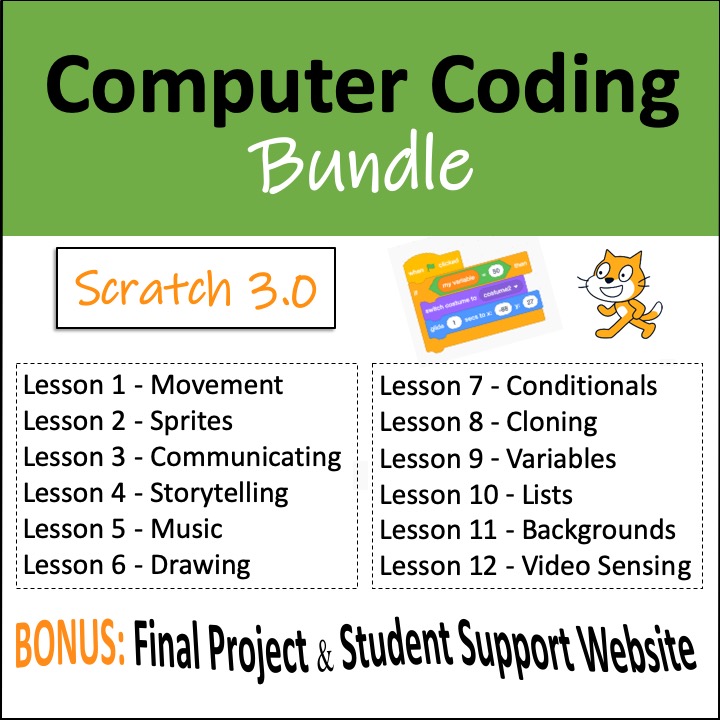 Bonus Files
Final project with 
Guidelines
Rubric
Reflection Assignment
Student Support Website 
A support page for each lesson to aid students while working independently
https://www.teacherspayteachers.com/Product/Computer-Coding-in-Scratch-10-Lessons-BUNDLE-3870547
Click for individual lessons
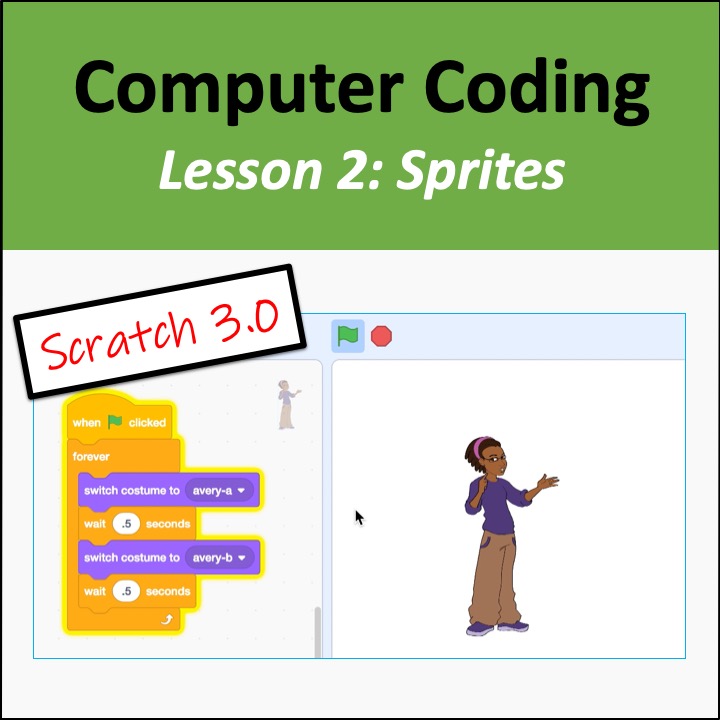 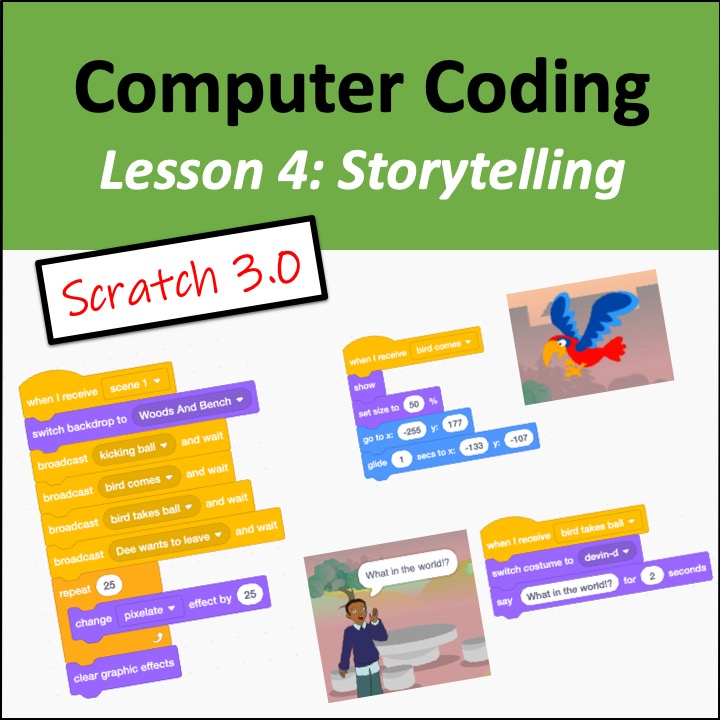 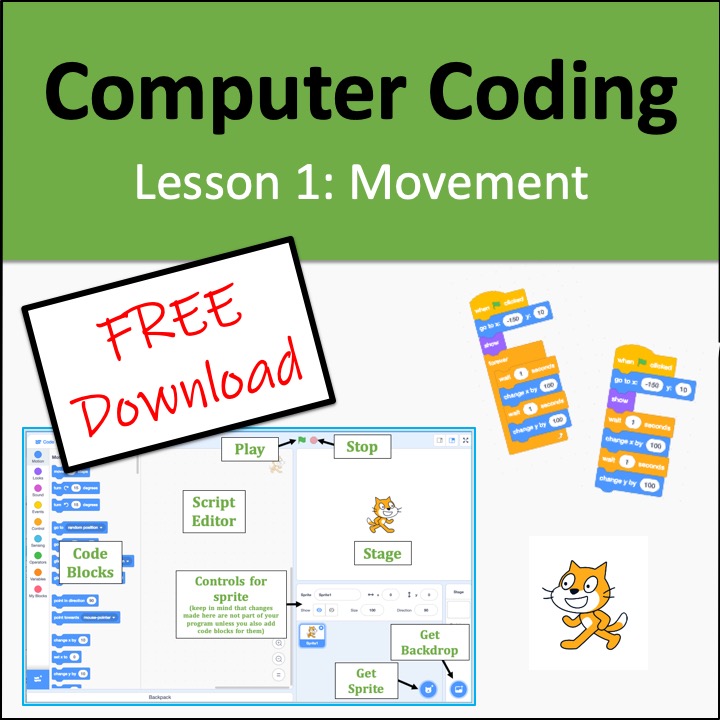 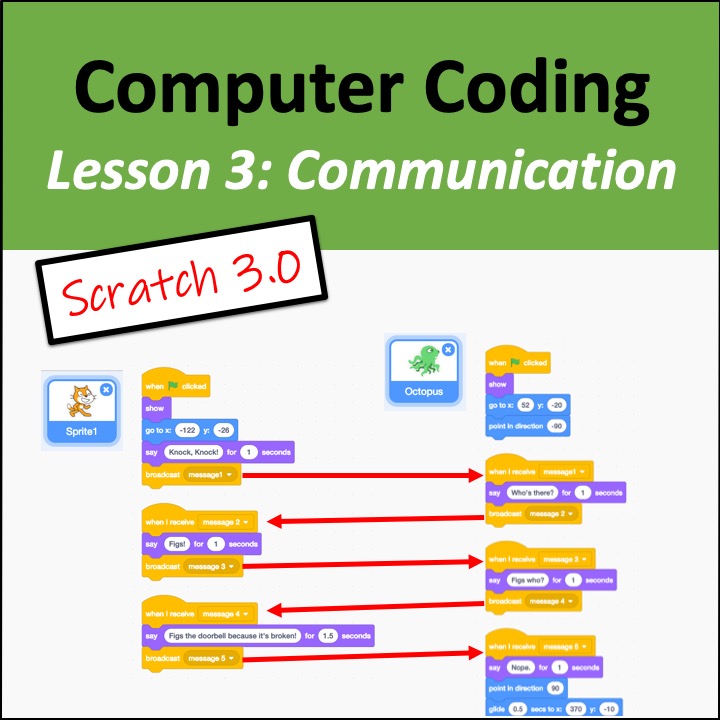 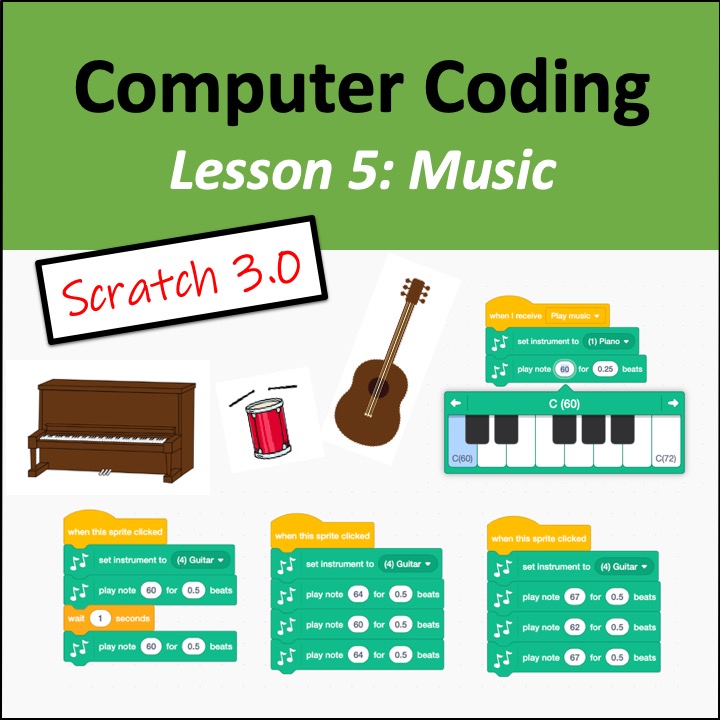 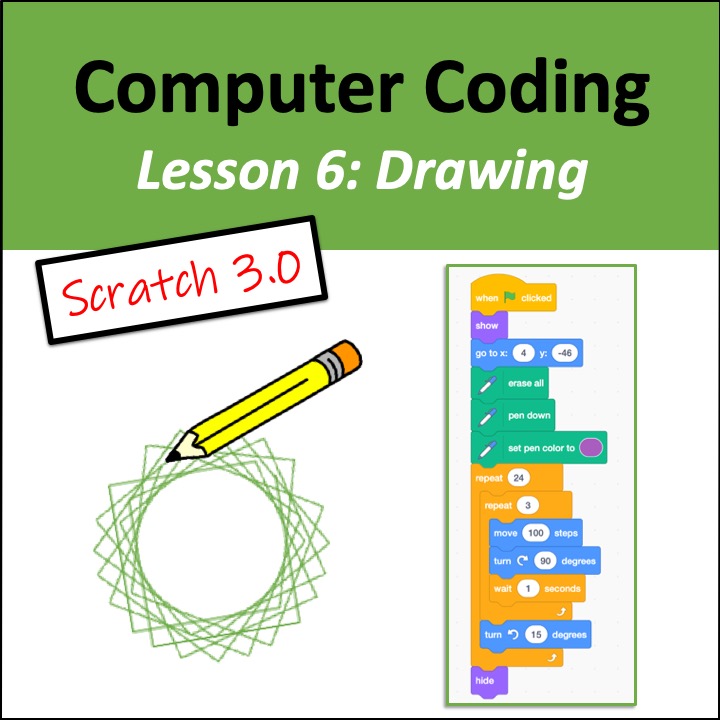 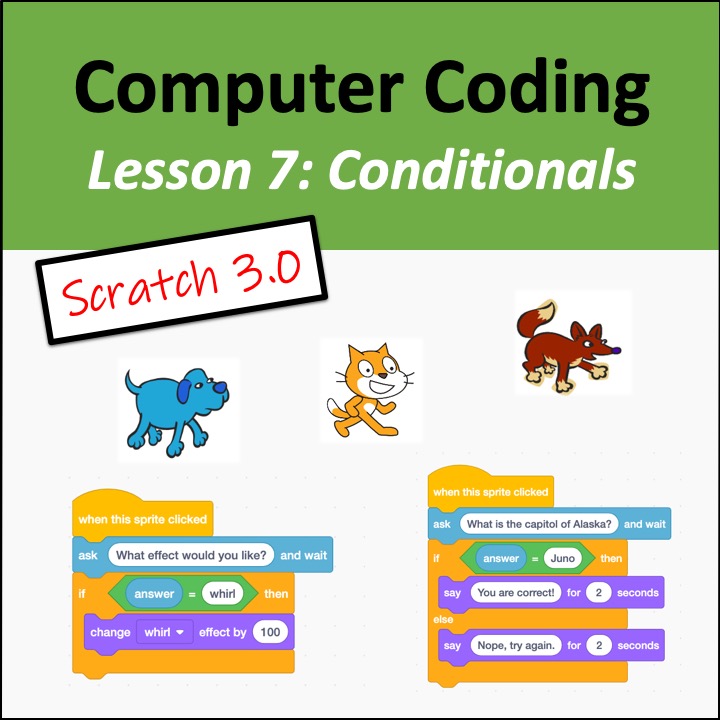 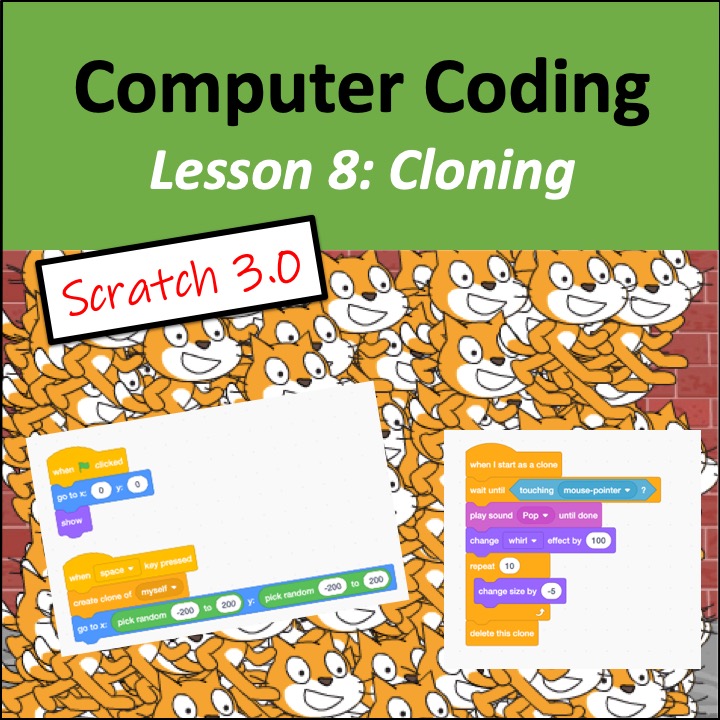 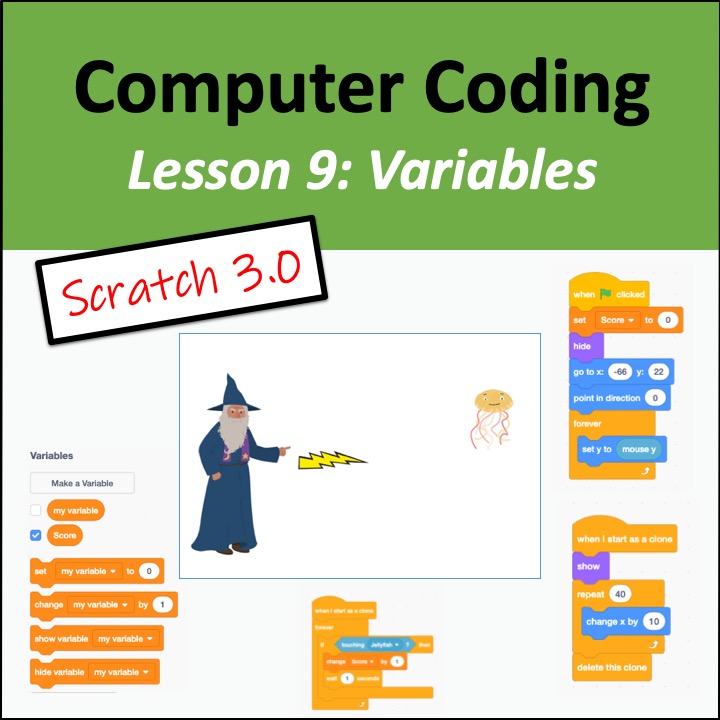 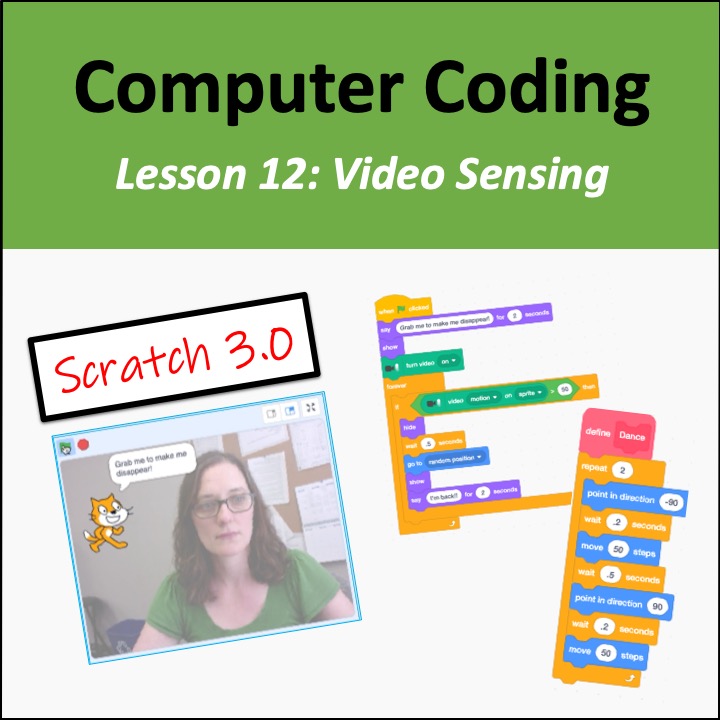 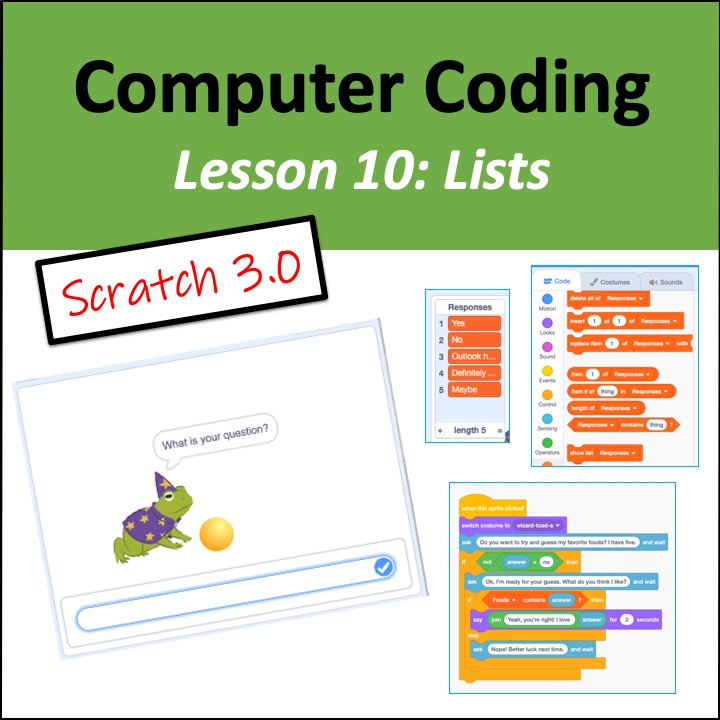 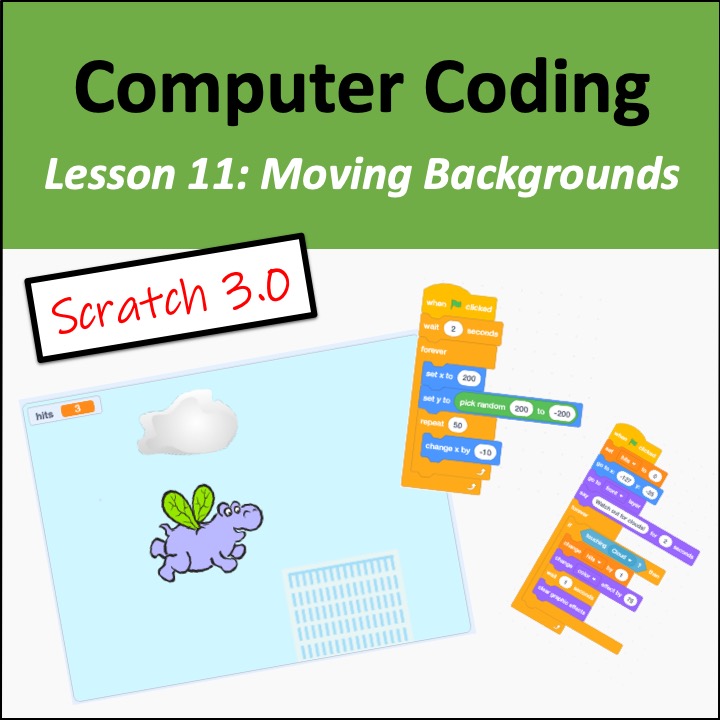 Click to edit Master title style
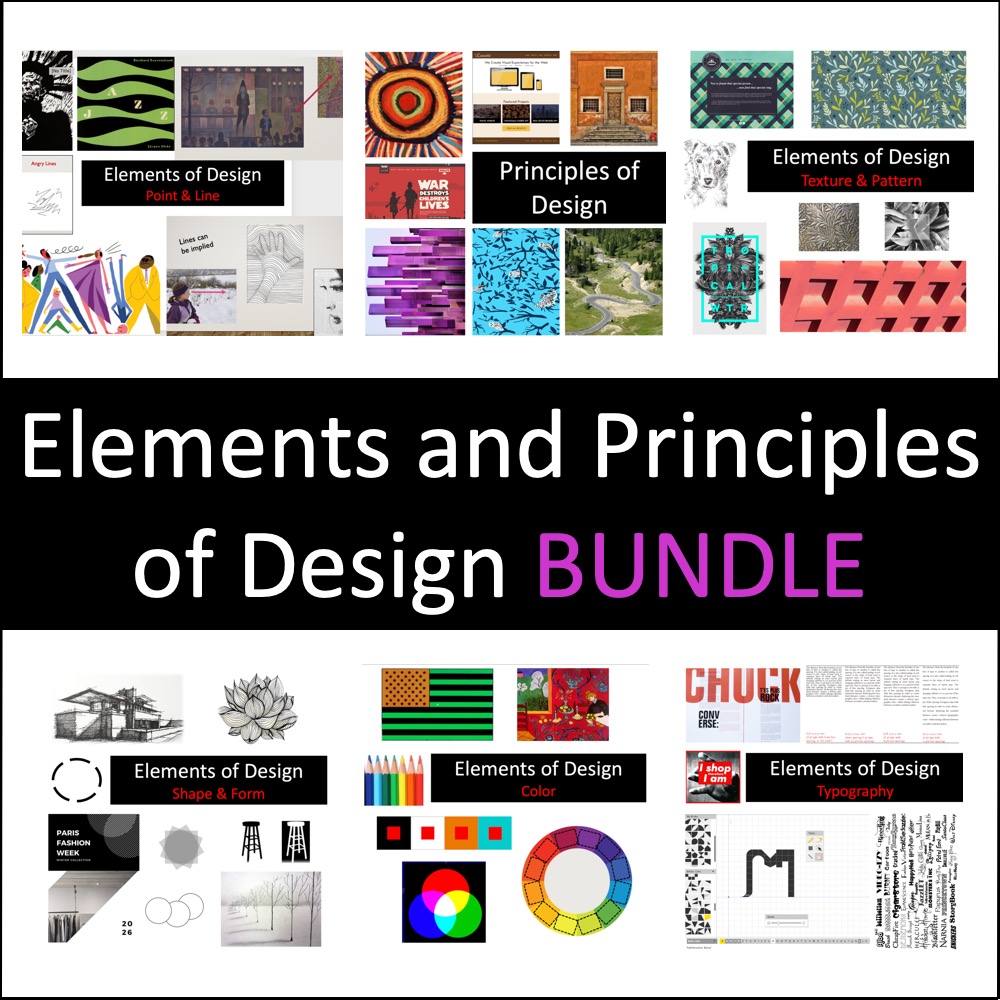 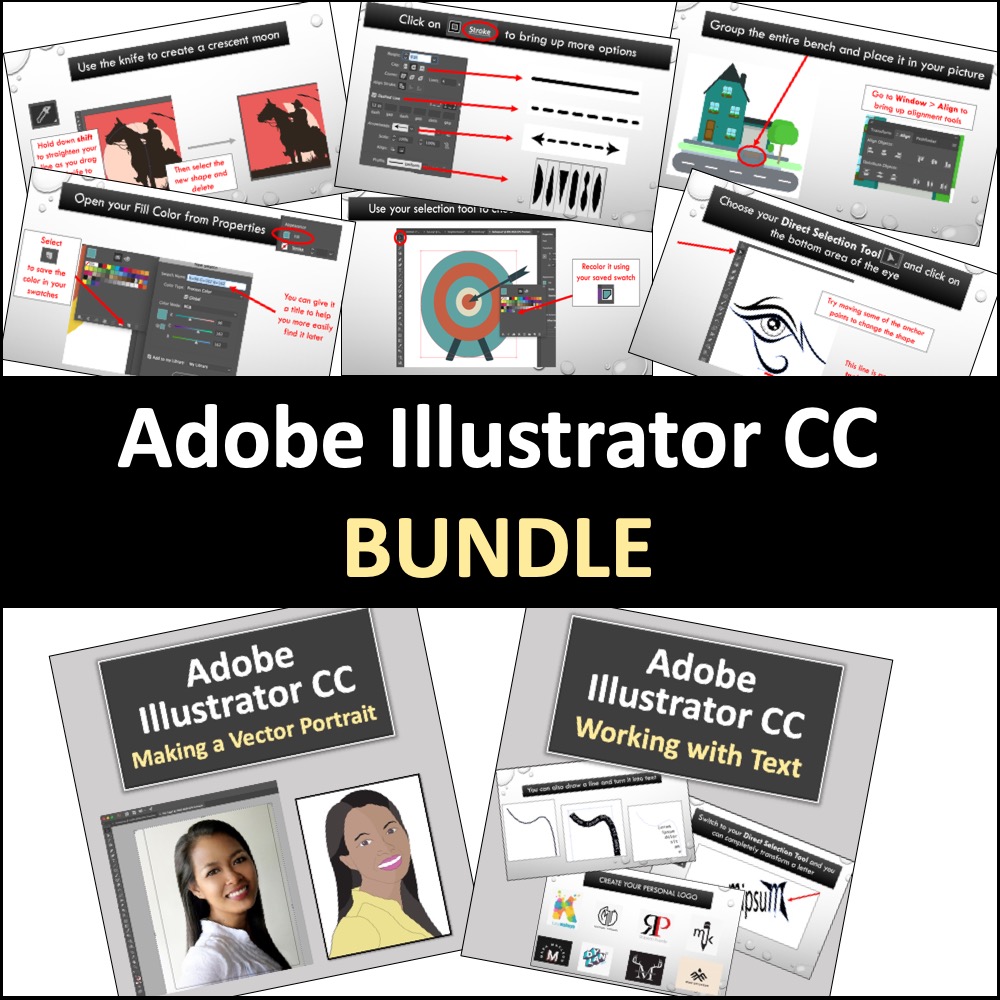 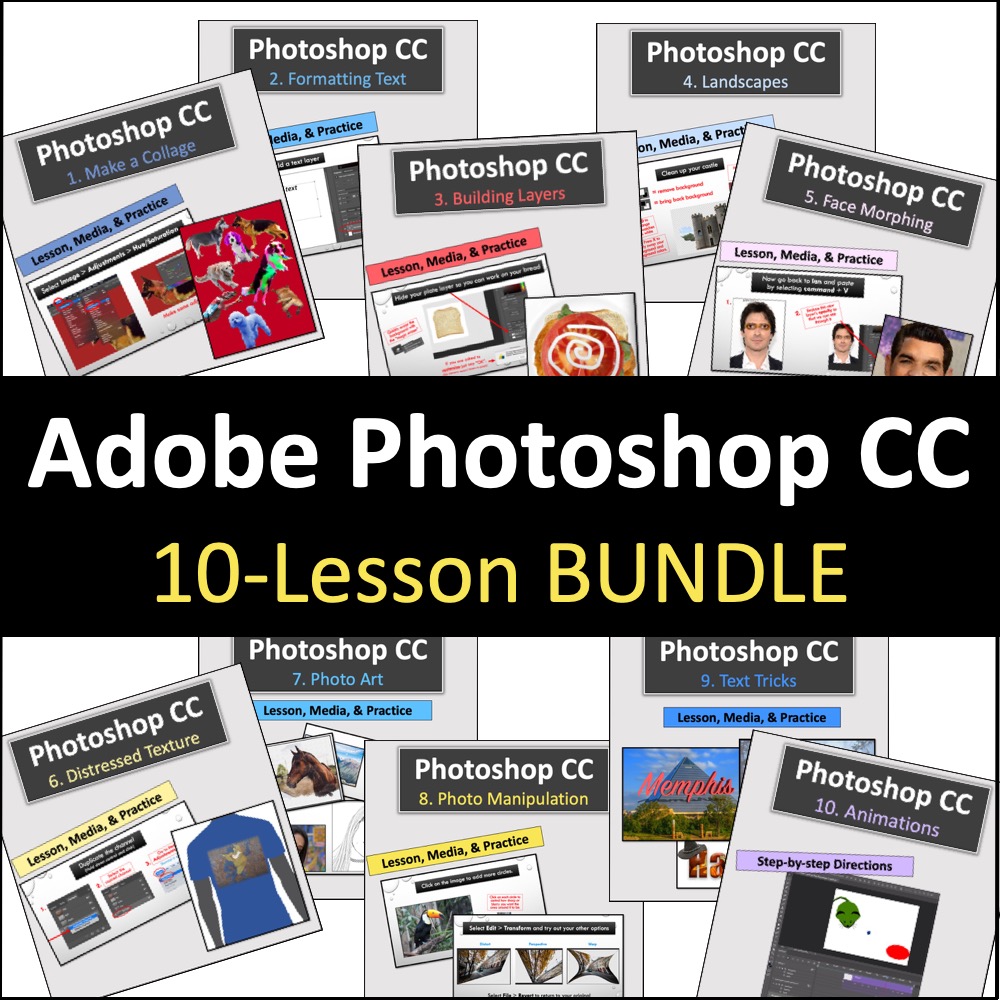 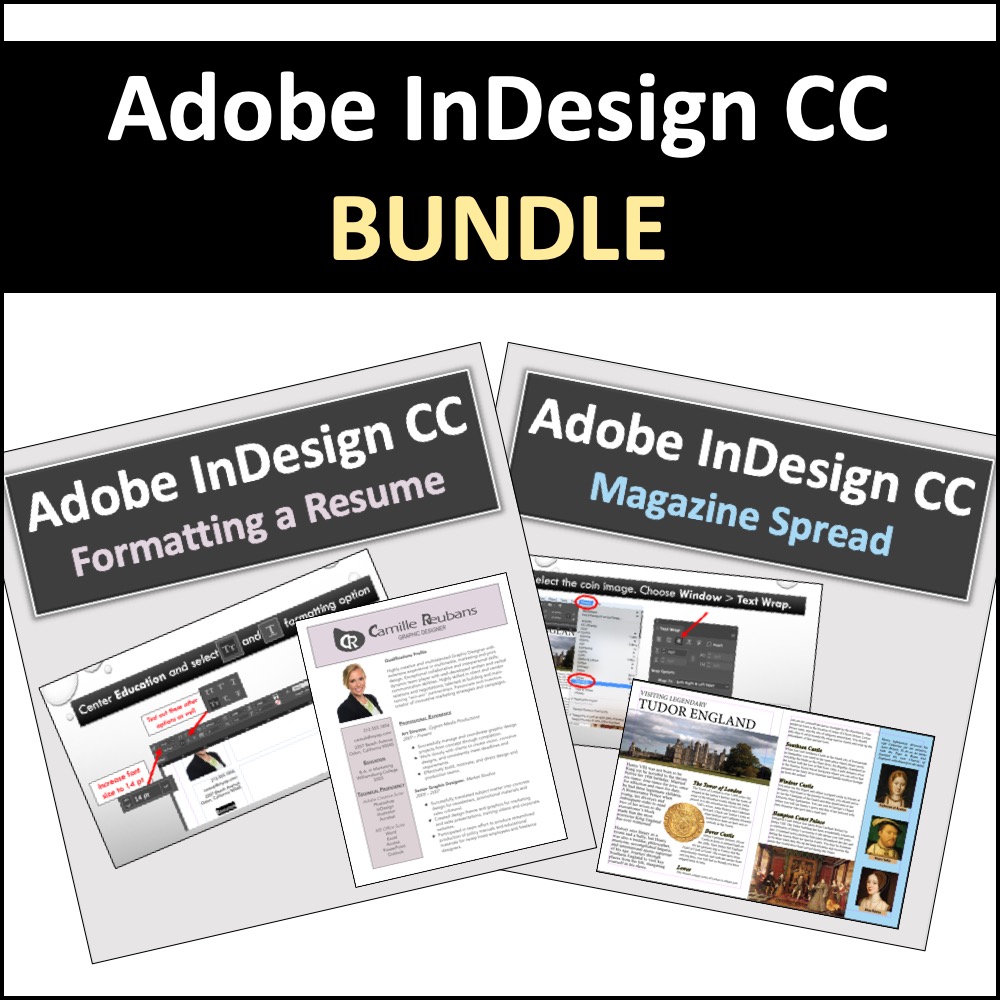 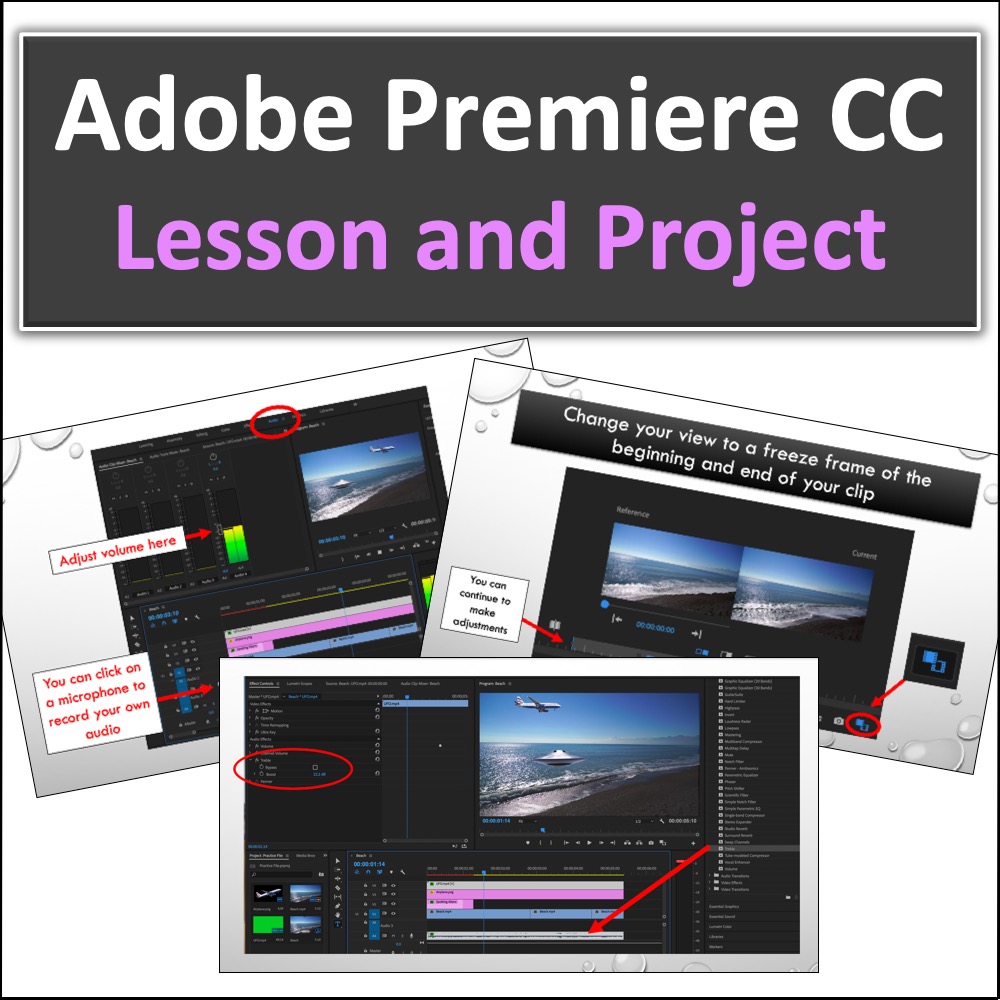 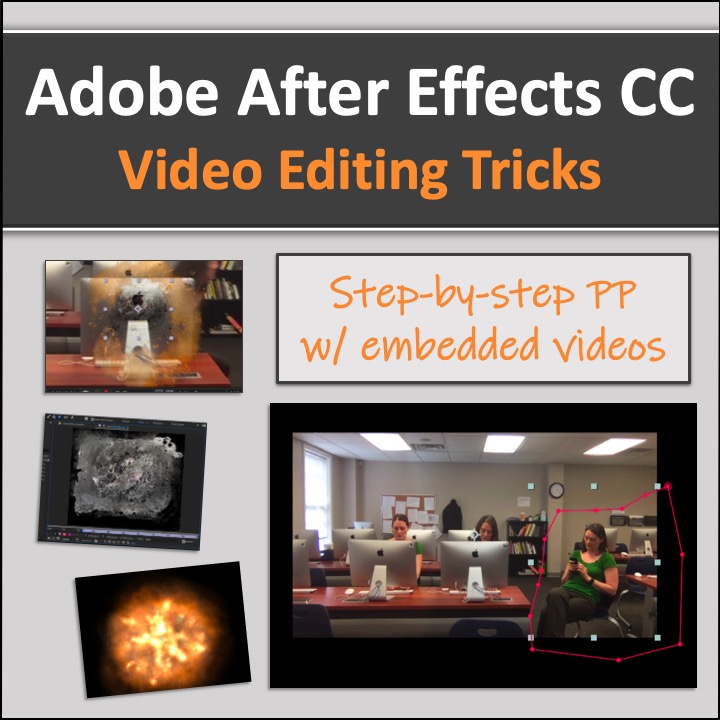 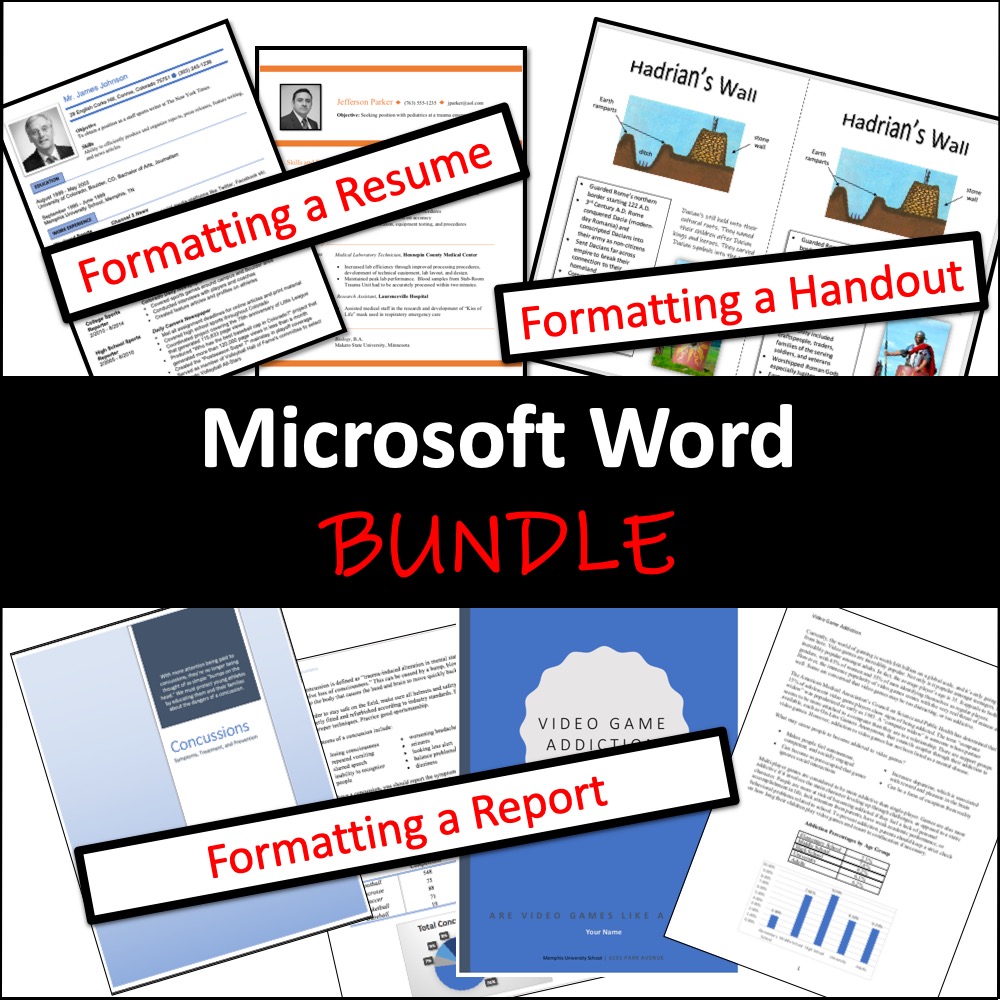 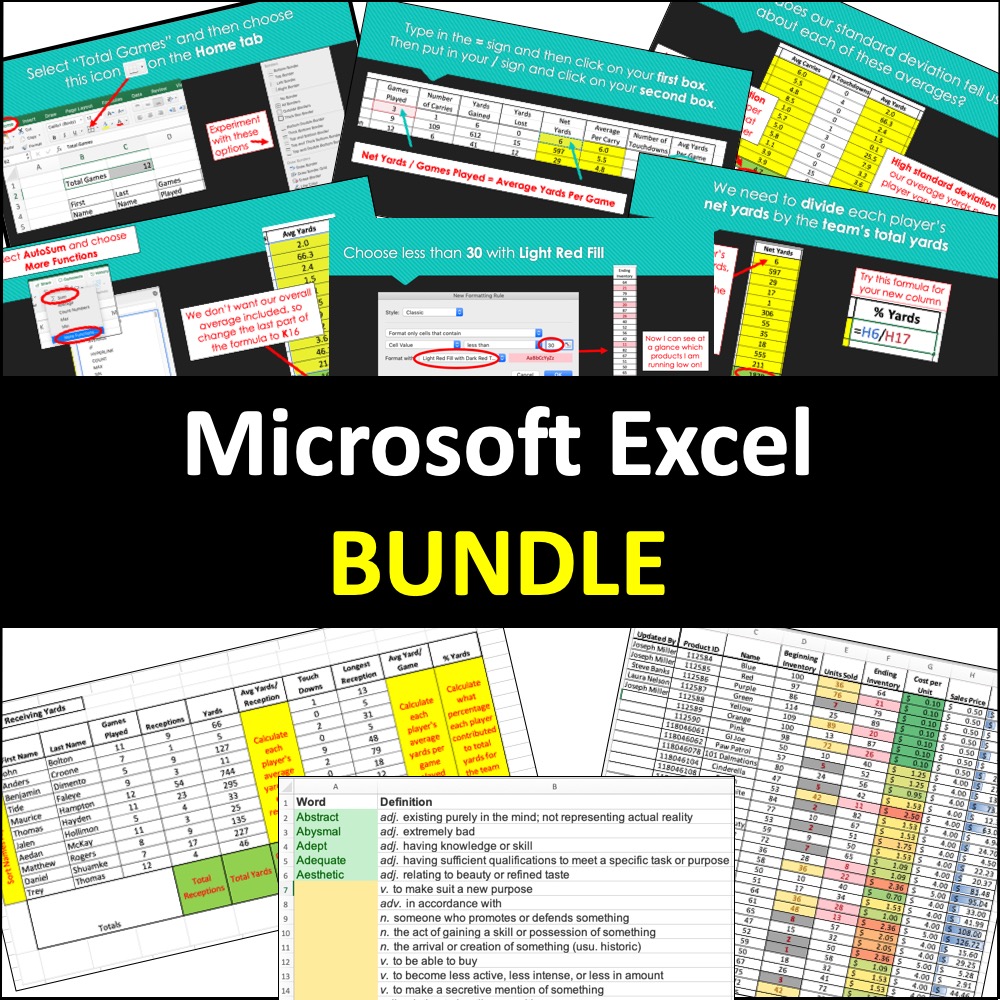 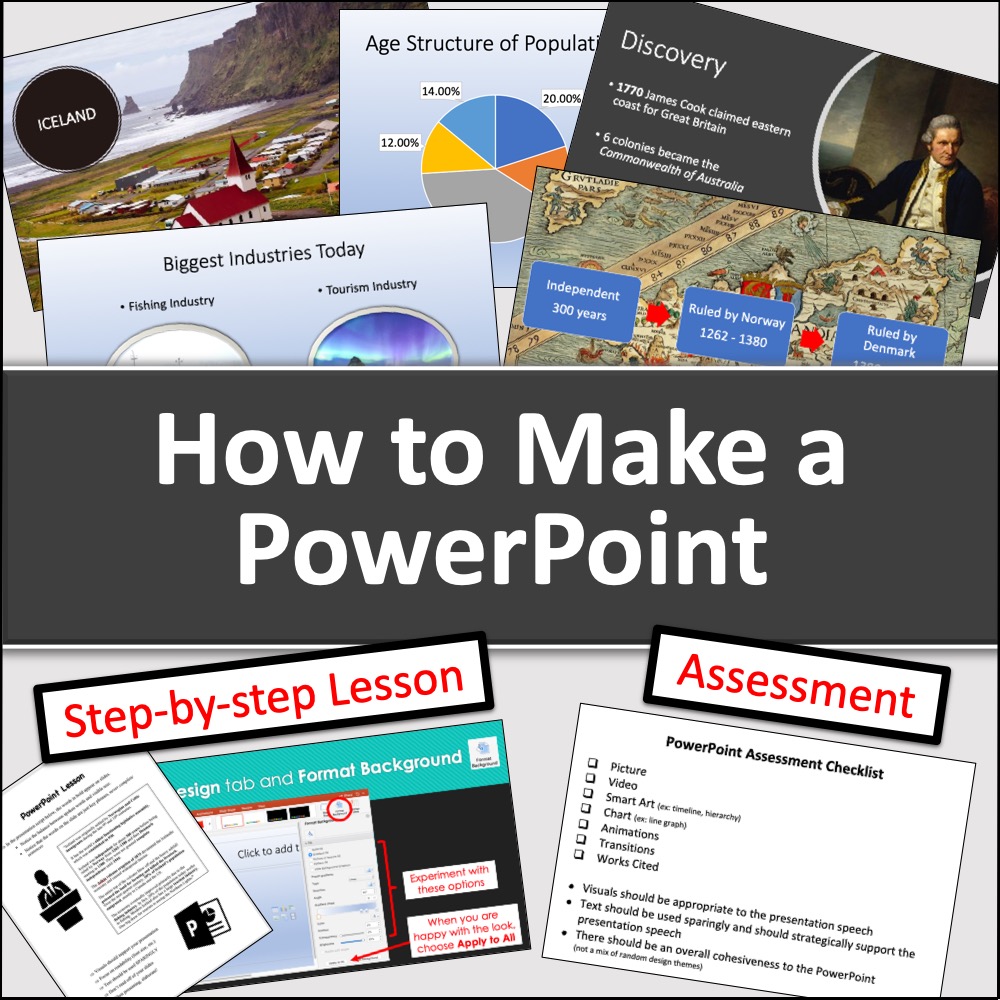 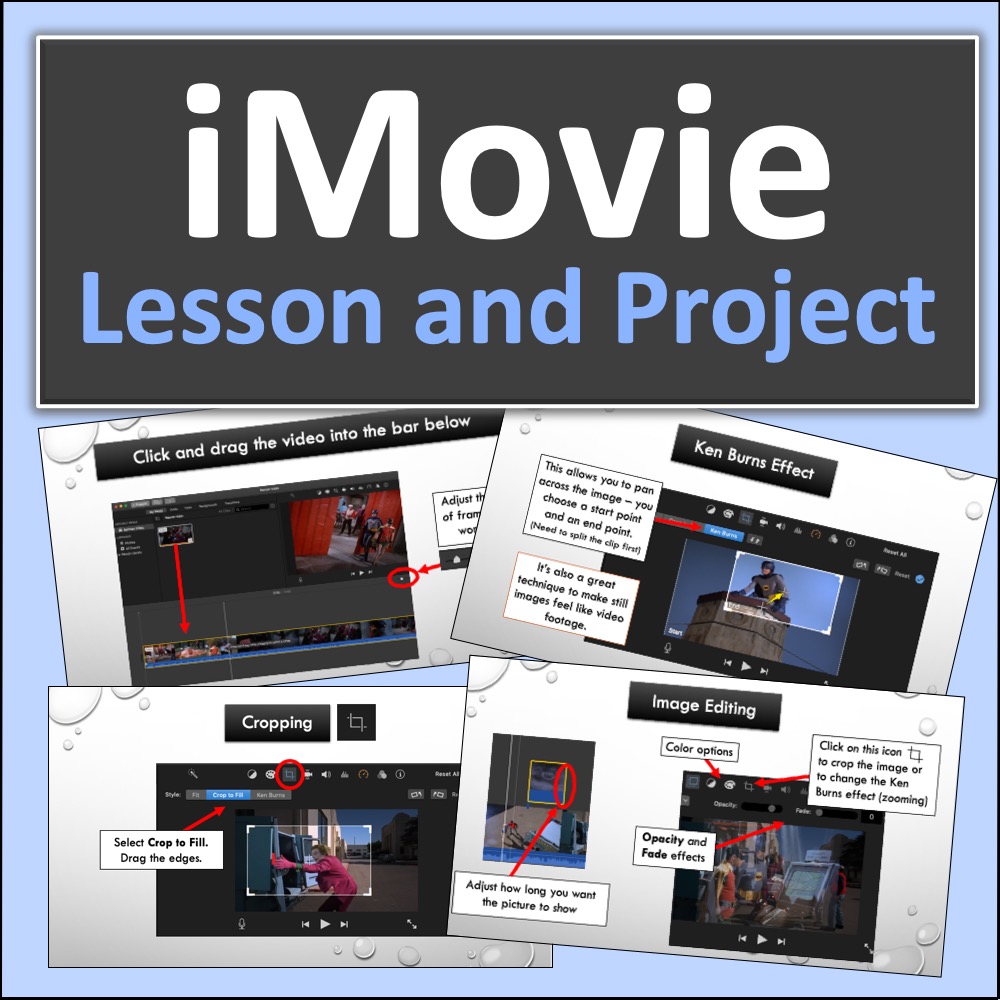 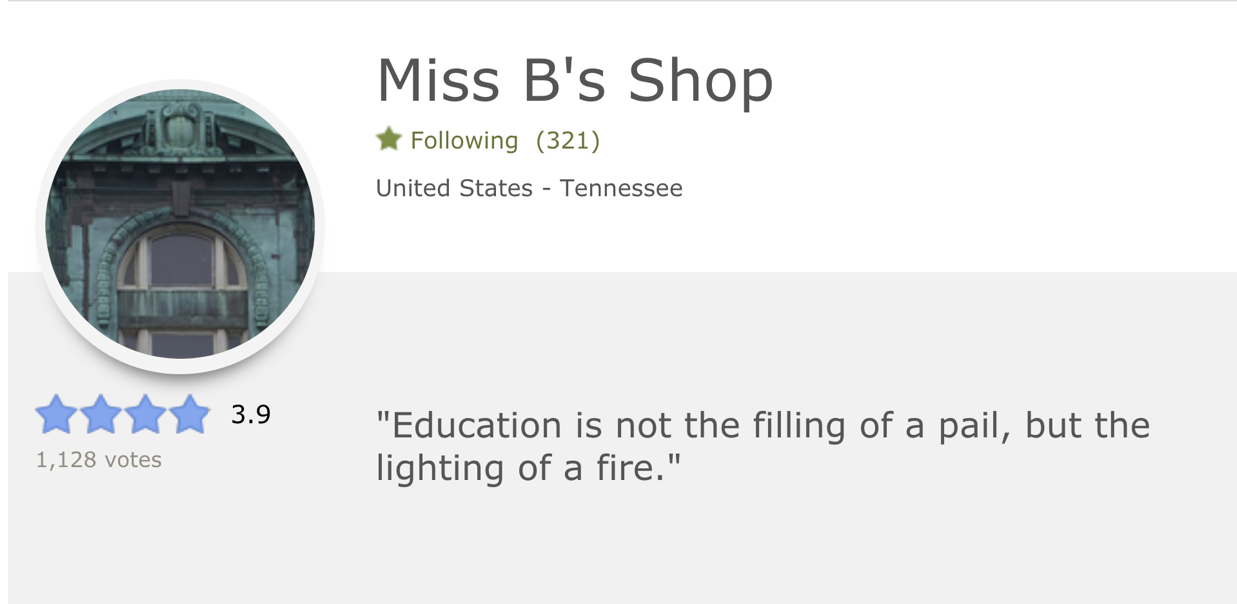 Click to edit Master title style
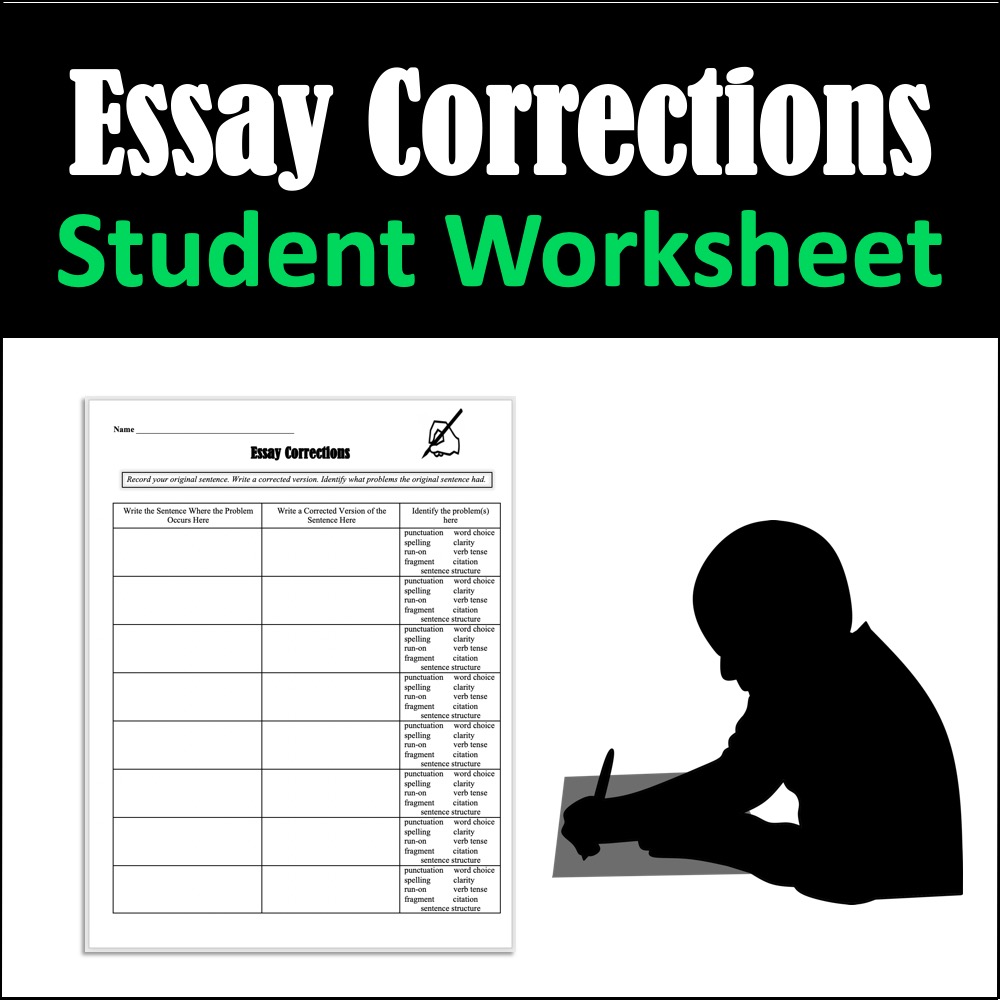 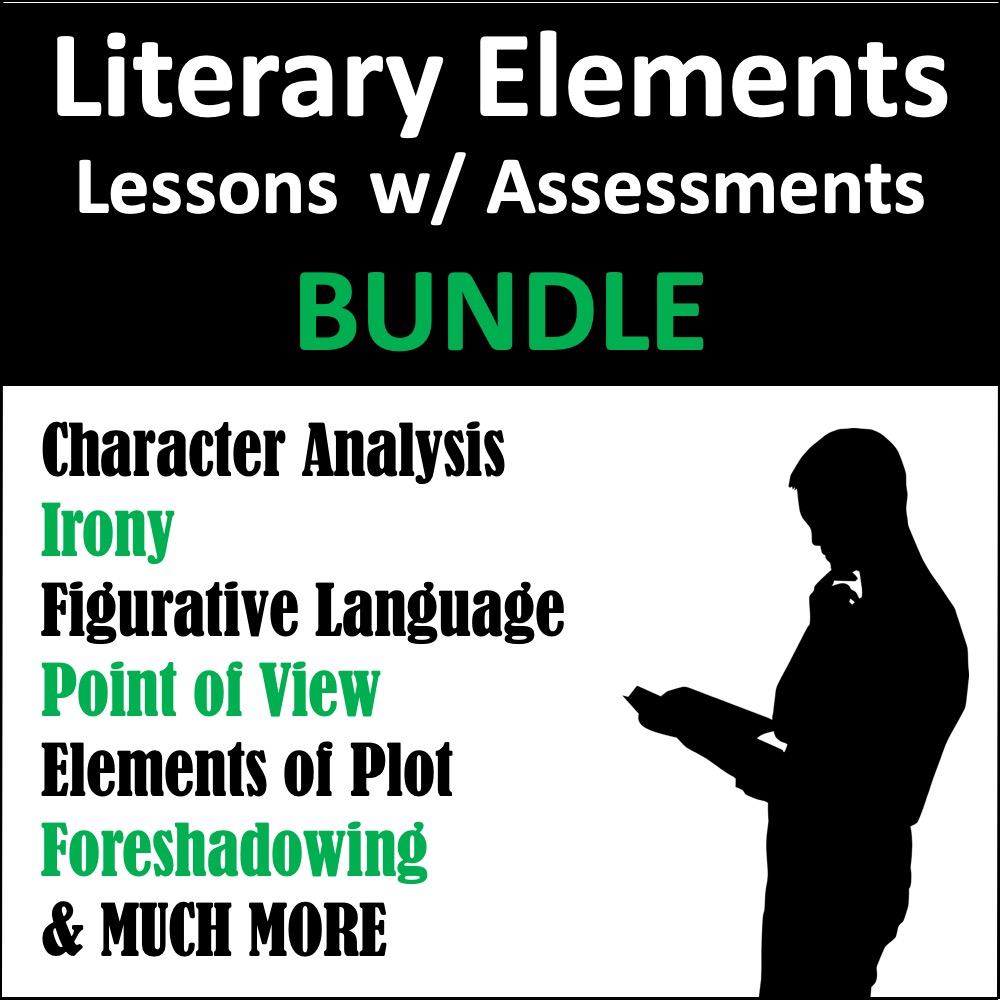 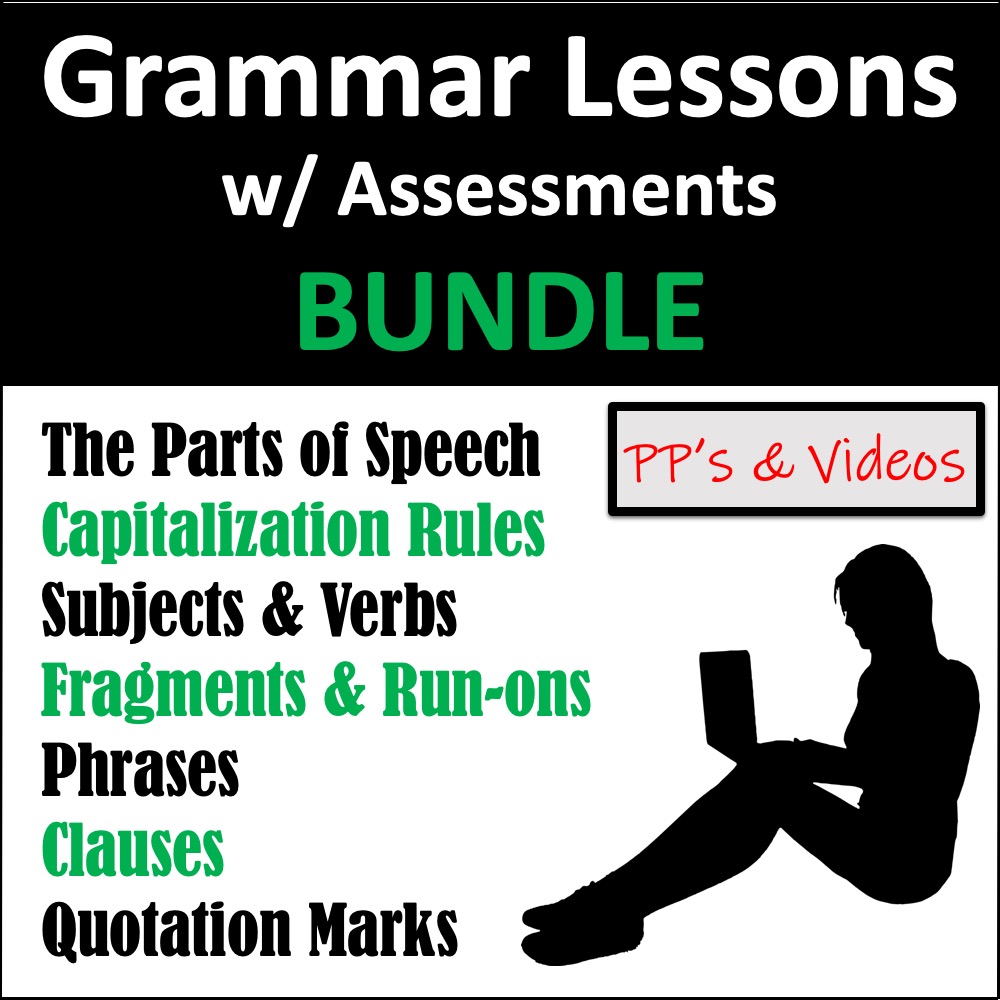 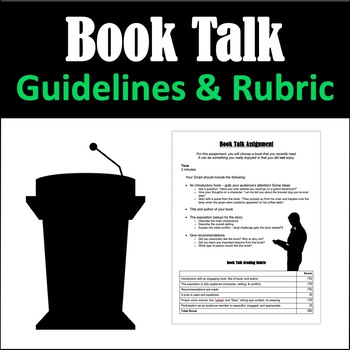 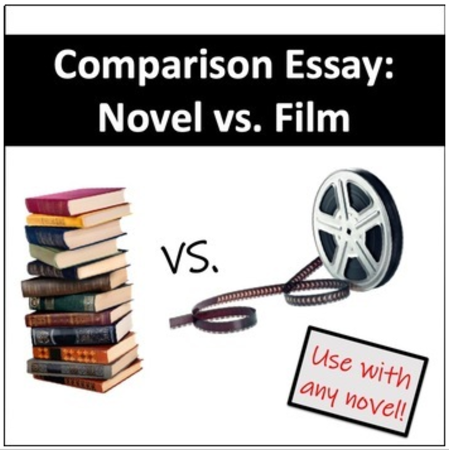 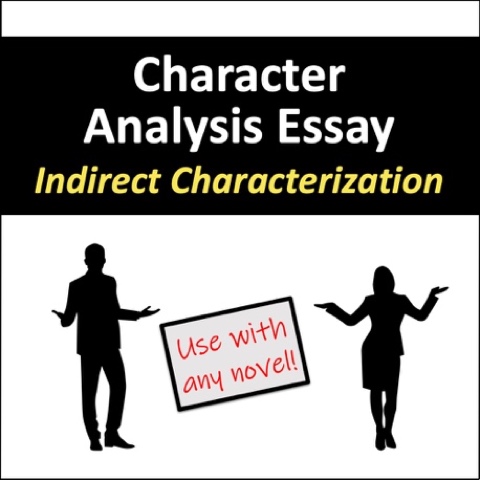 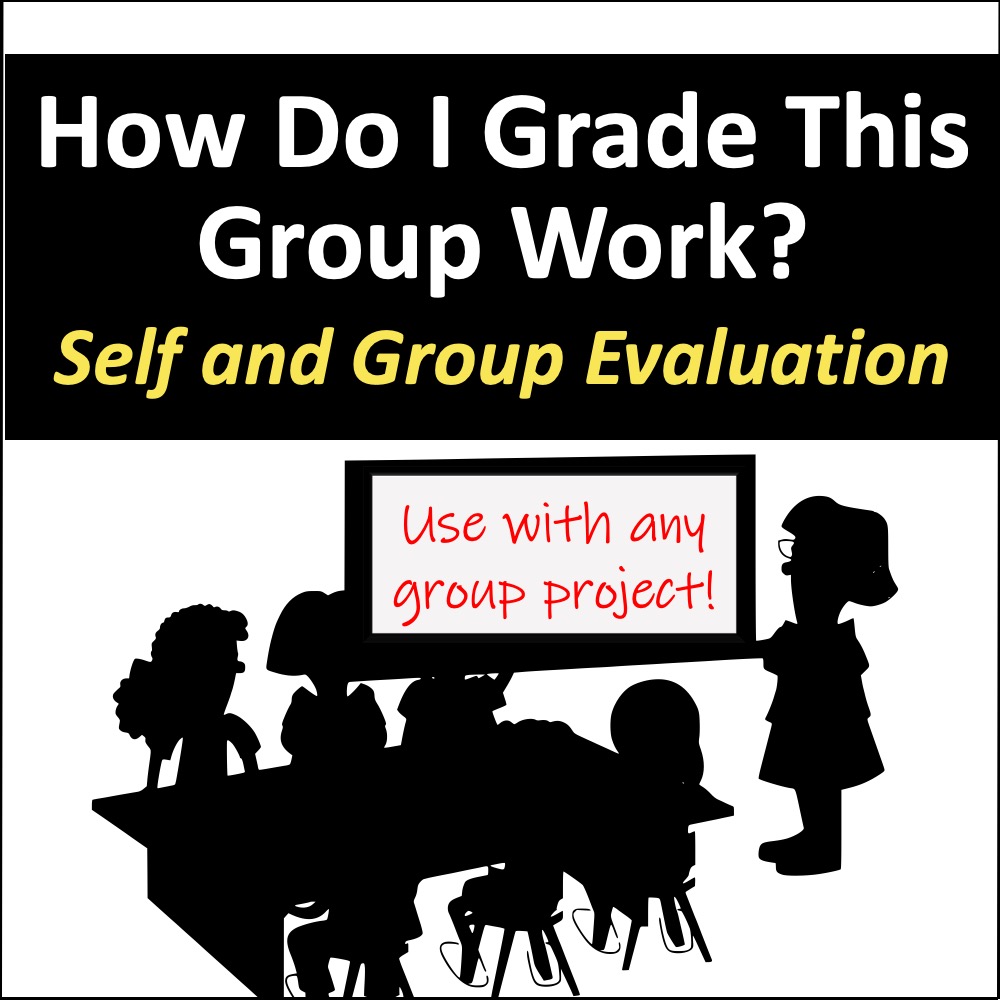 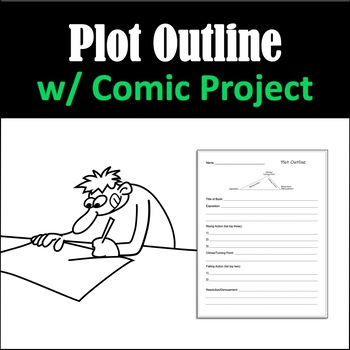 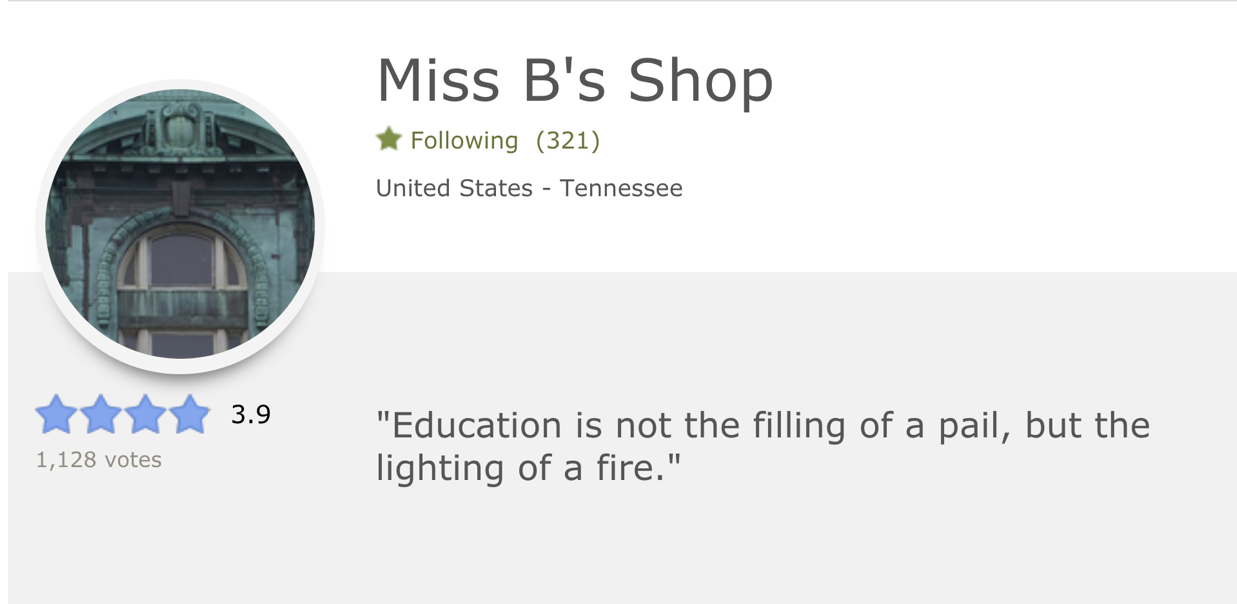 Click to edit Master title style
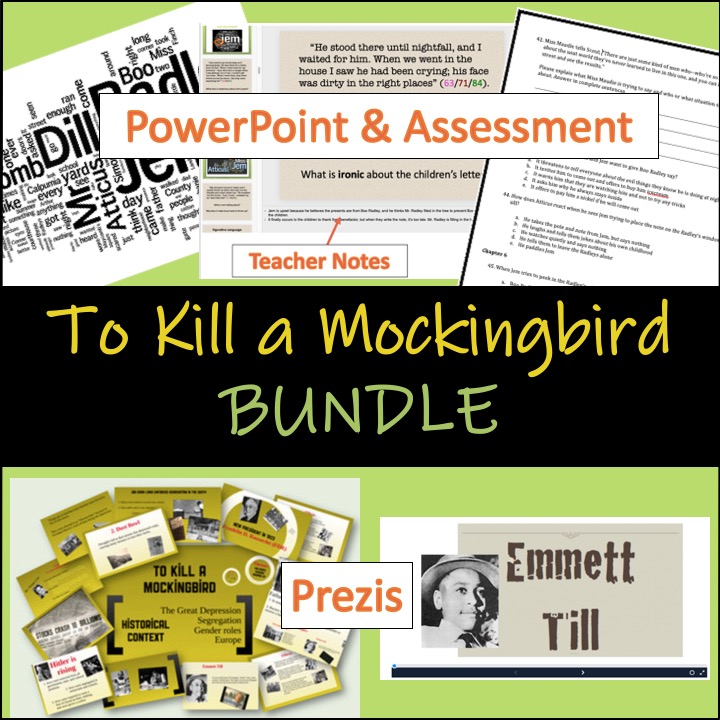 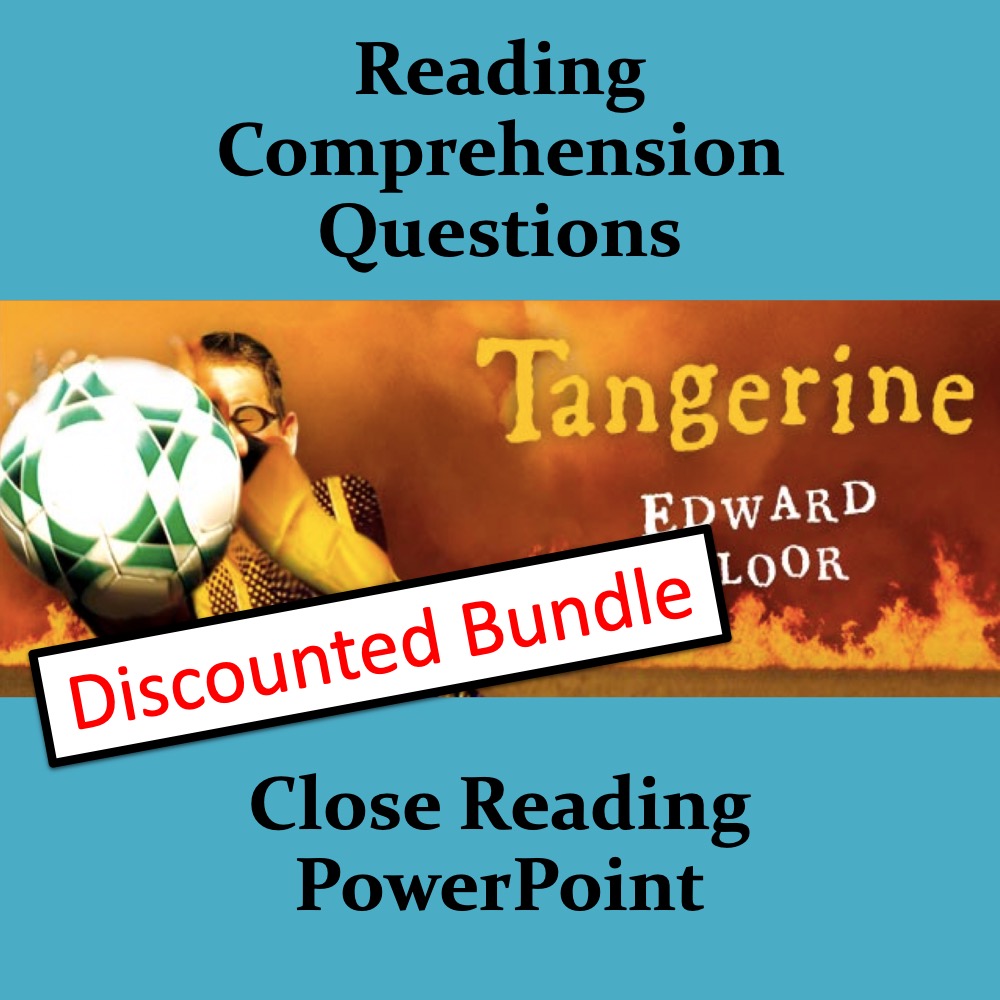 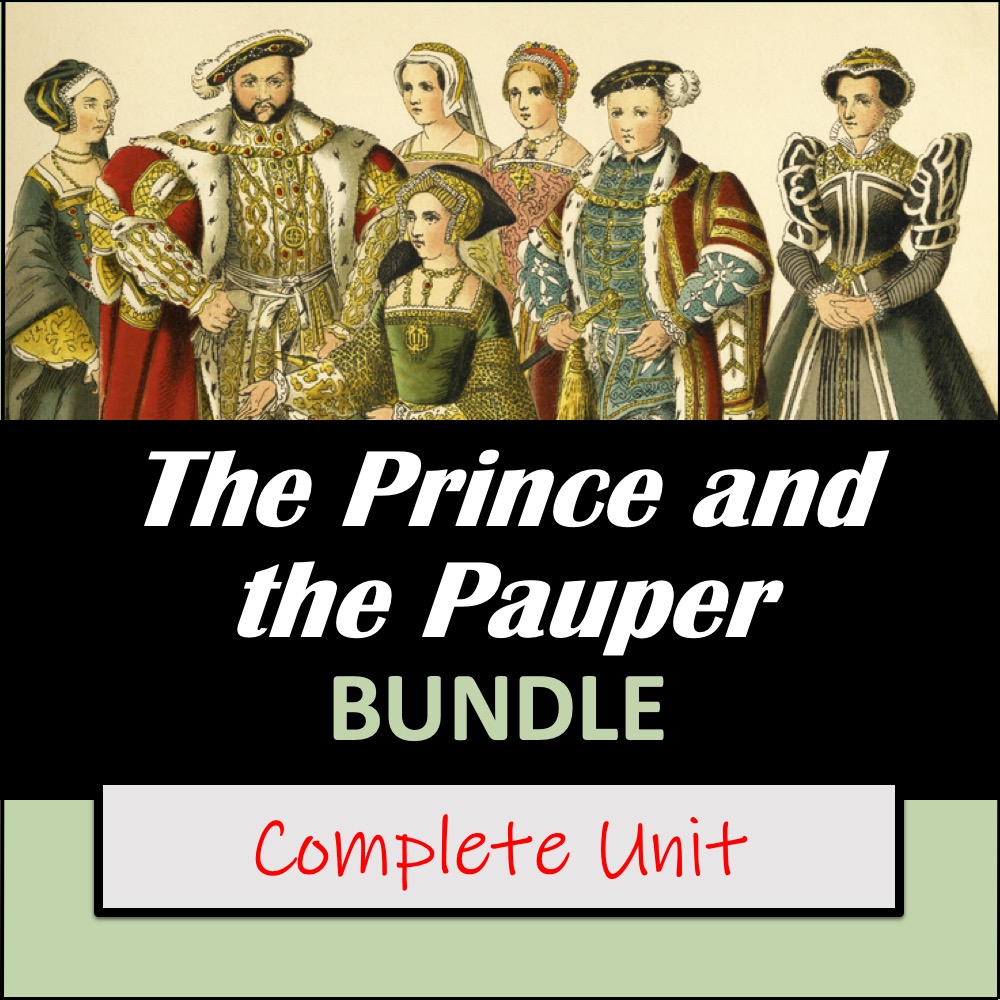 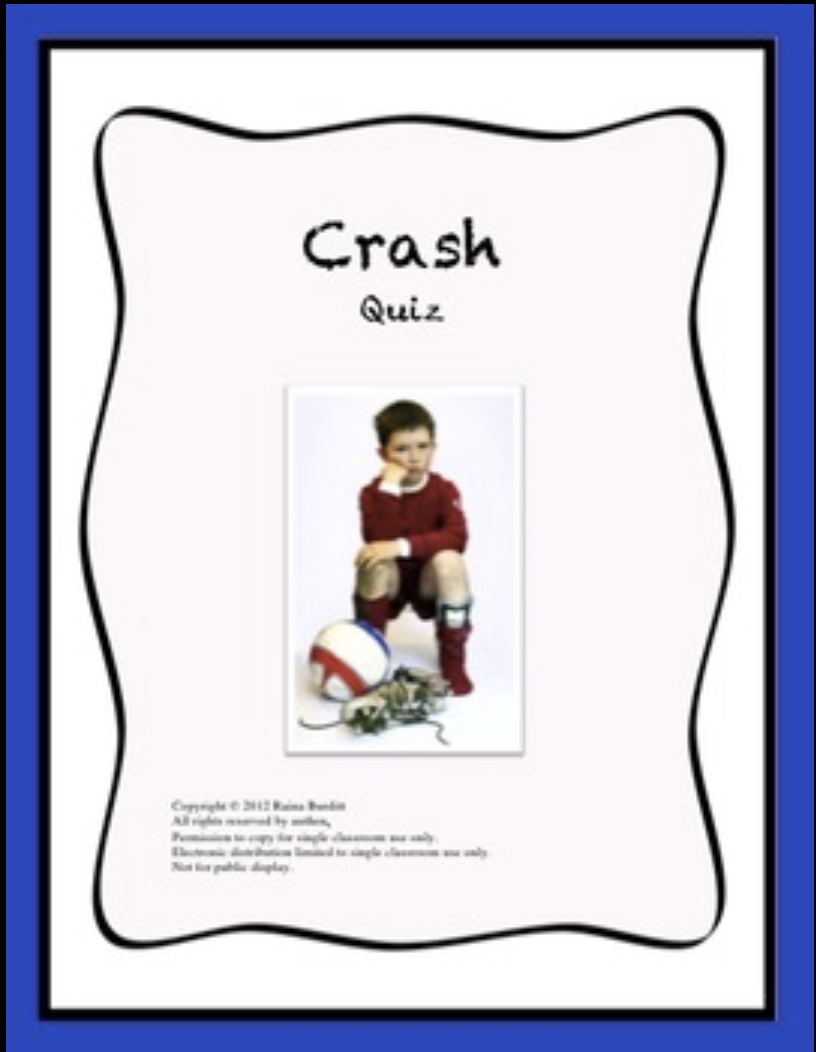 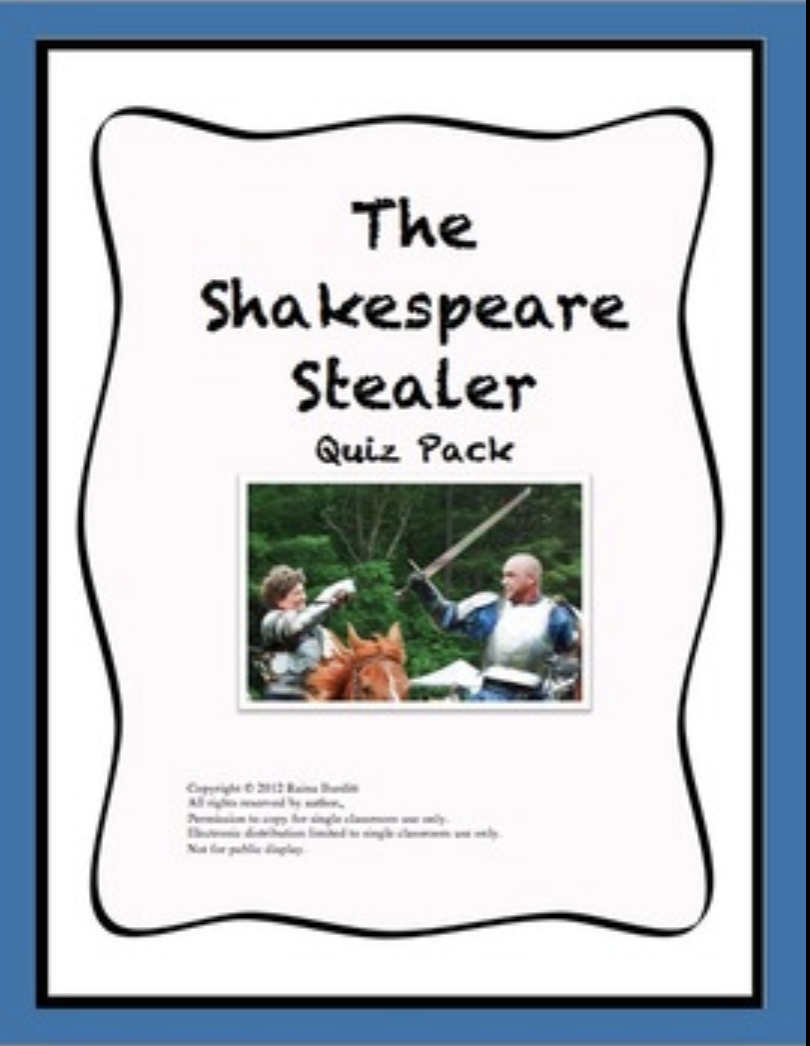 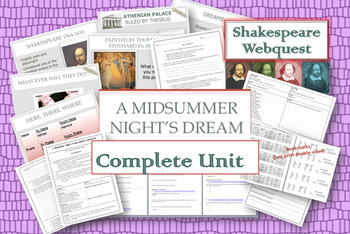 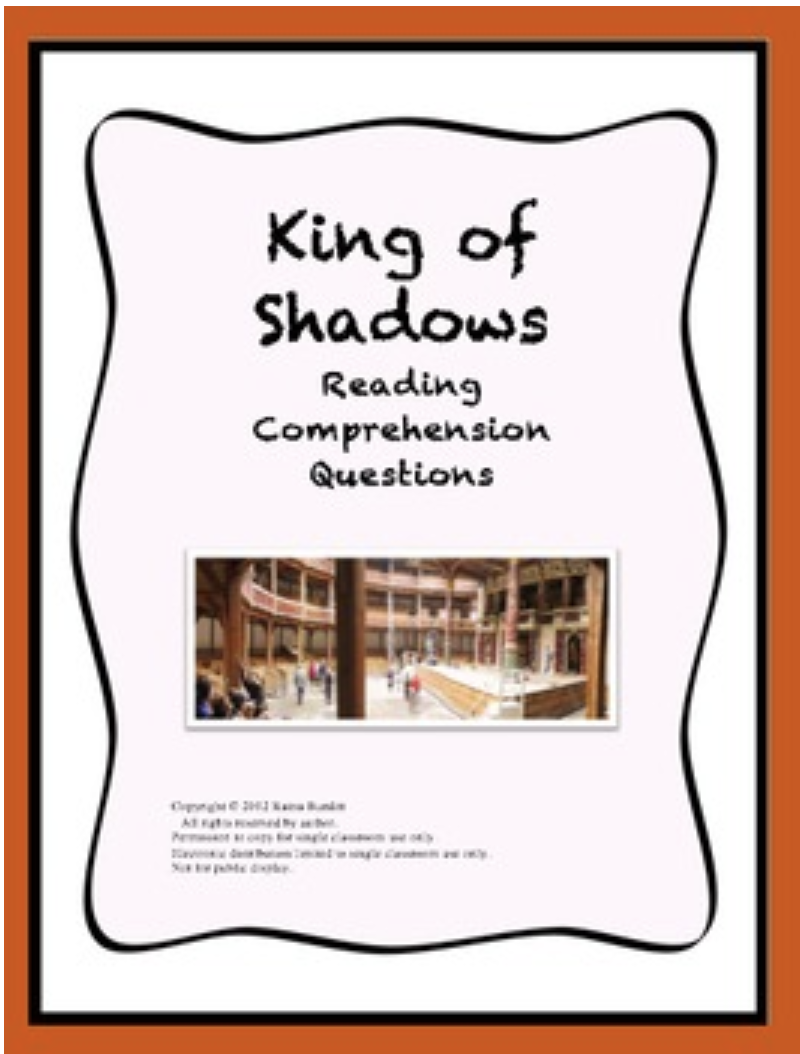 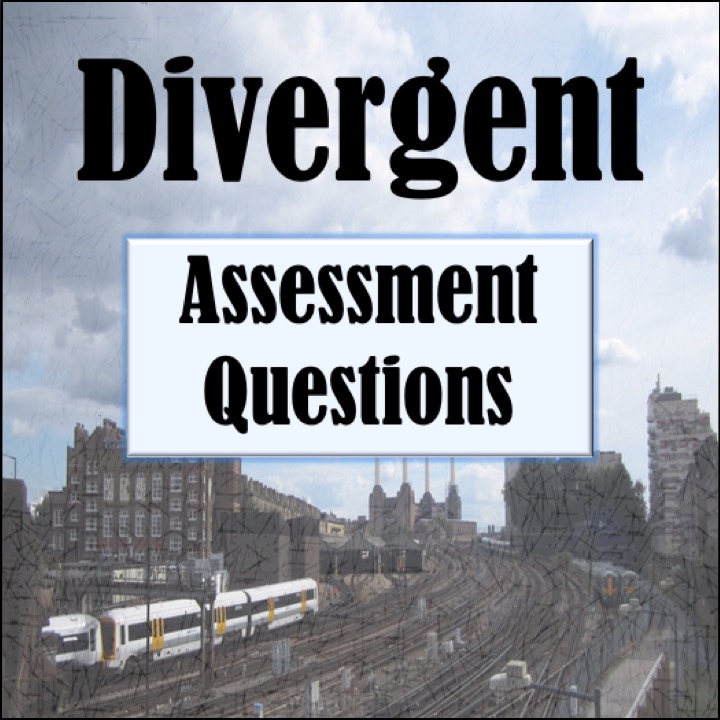 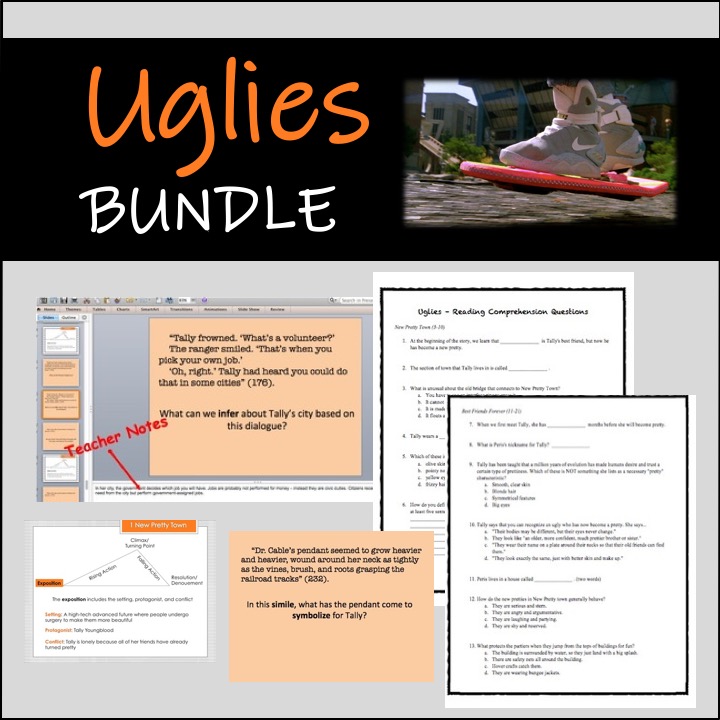 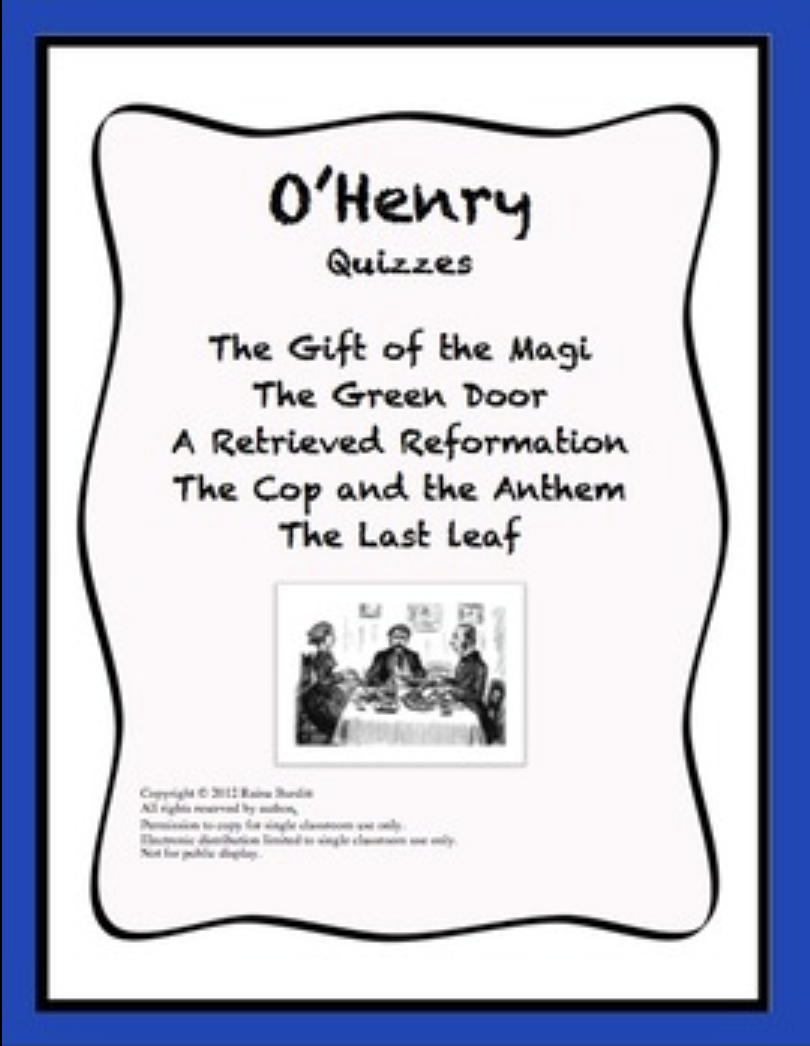 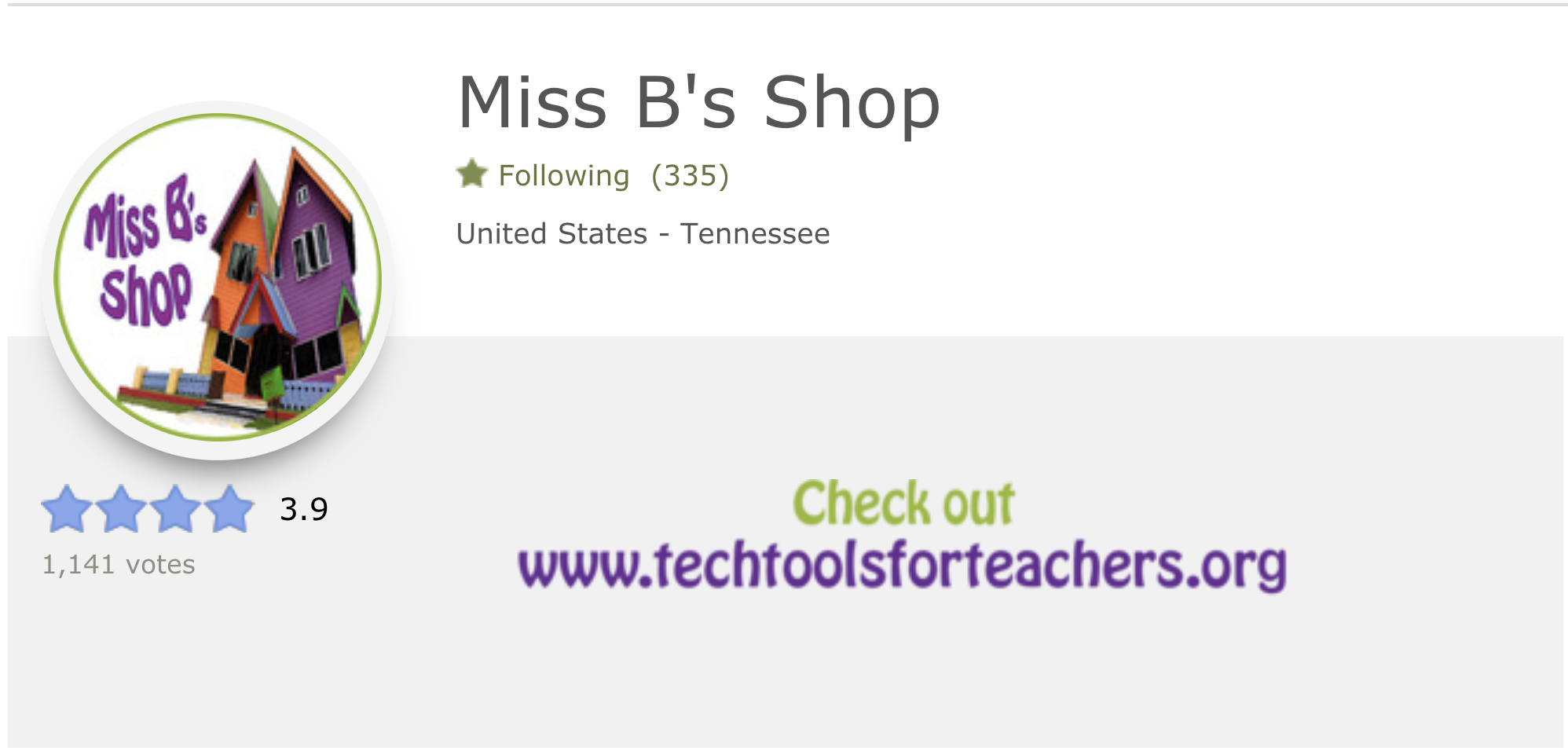 https://www.teacherspayteachers.com/Store/Miss-Bs-Shop
Terms of Use & Credits
By downloading this product you are given permission for classroom and personal use only. You may alter and modify this work for your own use, but please do not share, sell, or post online.

Please consider rating this resource. Your ratings earn you TpT credits to apply discounts towards future purchases. Use the link to go to the  “My Purchases” tab and rate any products you have downloaded. Note that there is a separate “paid downloads” and “free downloads” tab.  https://www.teacherspayteachers.com/My-Purchases
Cover art from Tangerine by Edward Bloor. Copyright ©1997 by Edward Bloor. Reprinted by permission of Houghton Mifflin Harcourt Publishing Company. All rights reserved.
All other images in products and on cover art (thumbnail images) were found in the public domain. The public domain consists of all the creative works to which no exclusive intellectual property rights apply. Those rights may have expired, been forfeited, expressly waived, or may be inapplicable.
Screenshots that are taken from Adobe CC Suite, Microsoft Office Suite, iMovie, and Scratch are in compliance with Fair Use guidelines.